Procházka panstvím Telč2. část
Martina Indrová
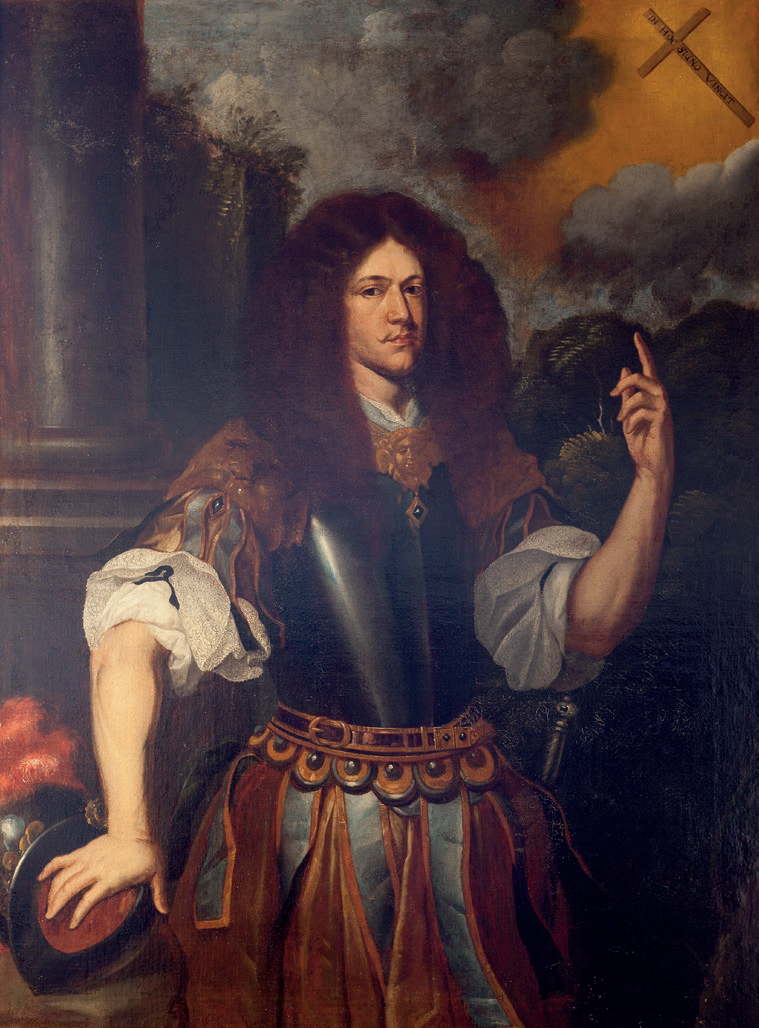 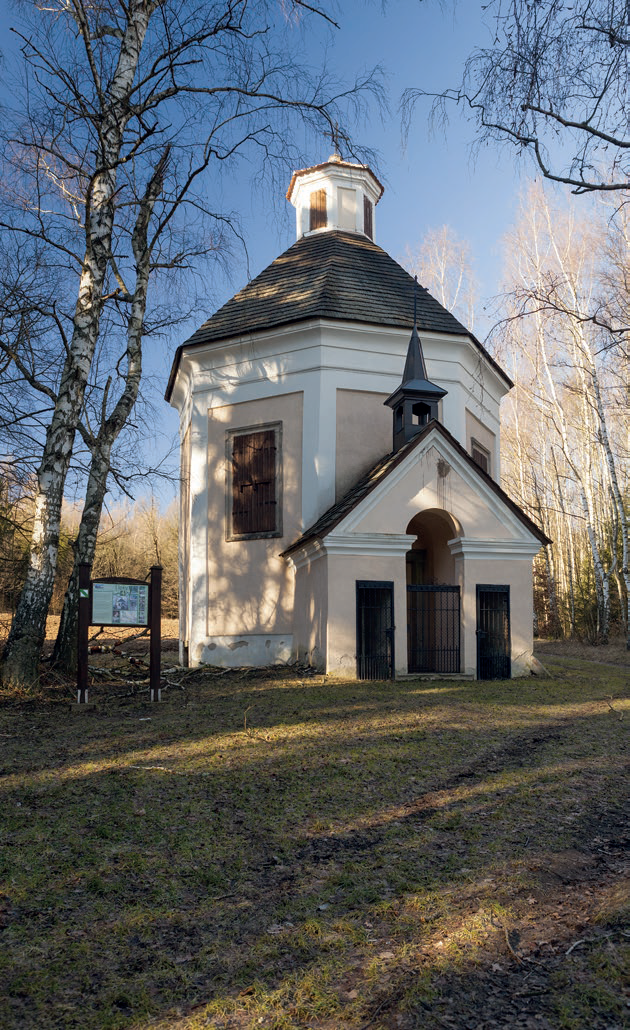 Jan Karel Jáchym Slavata
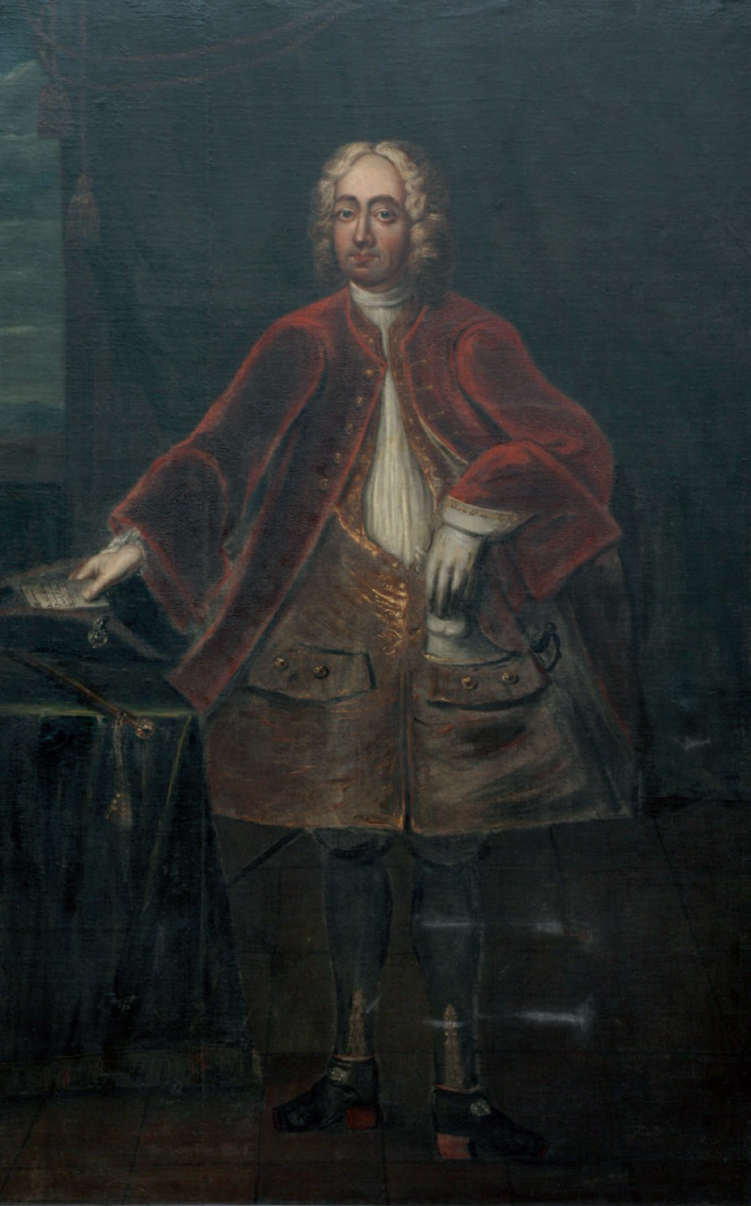 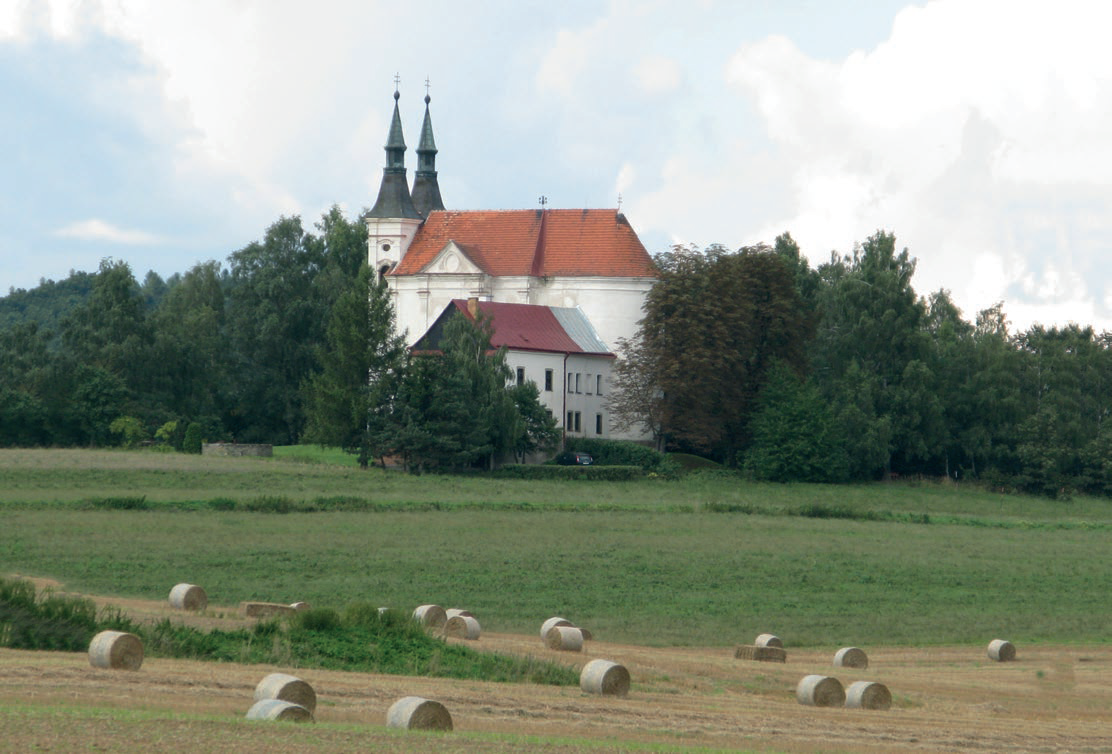 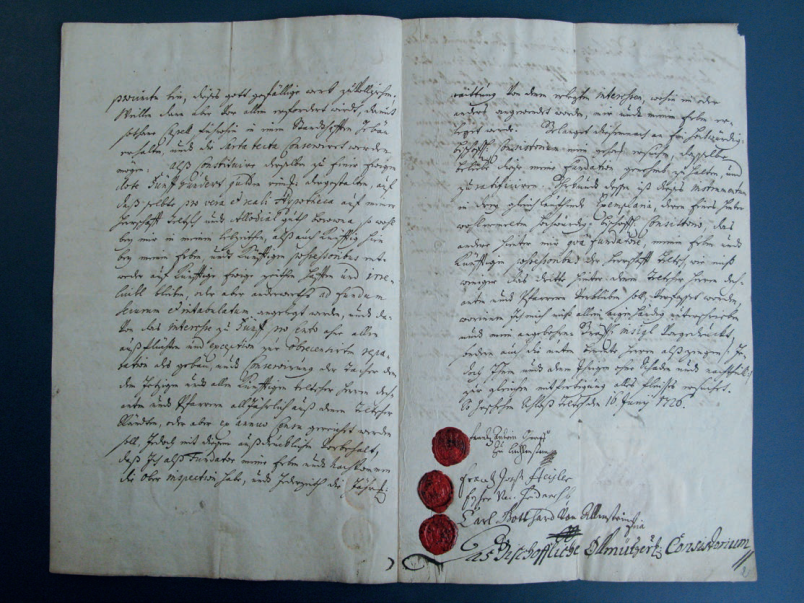 František Antonín hrabě Lichtenstein-Castelcorn
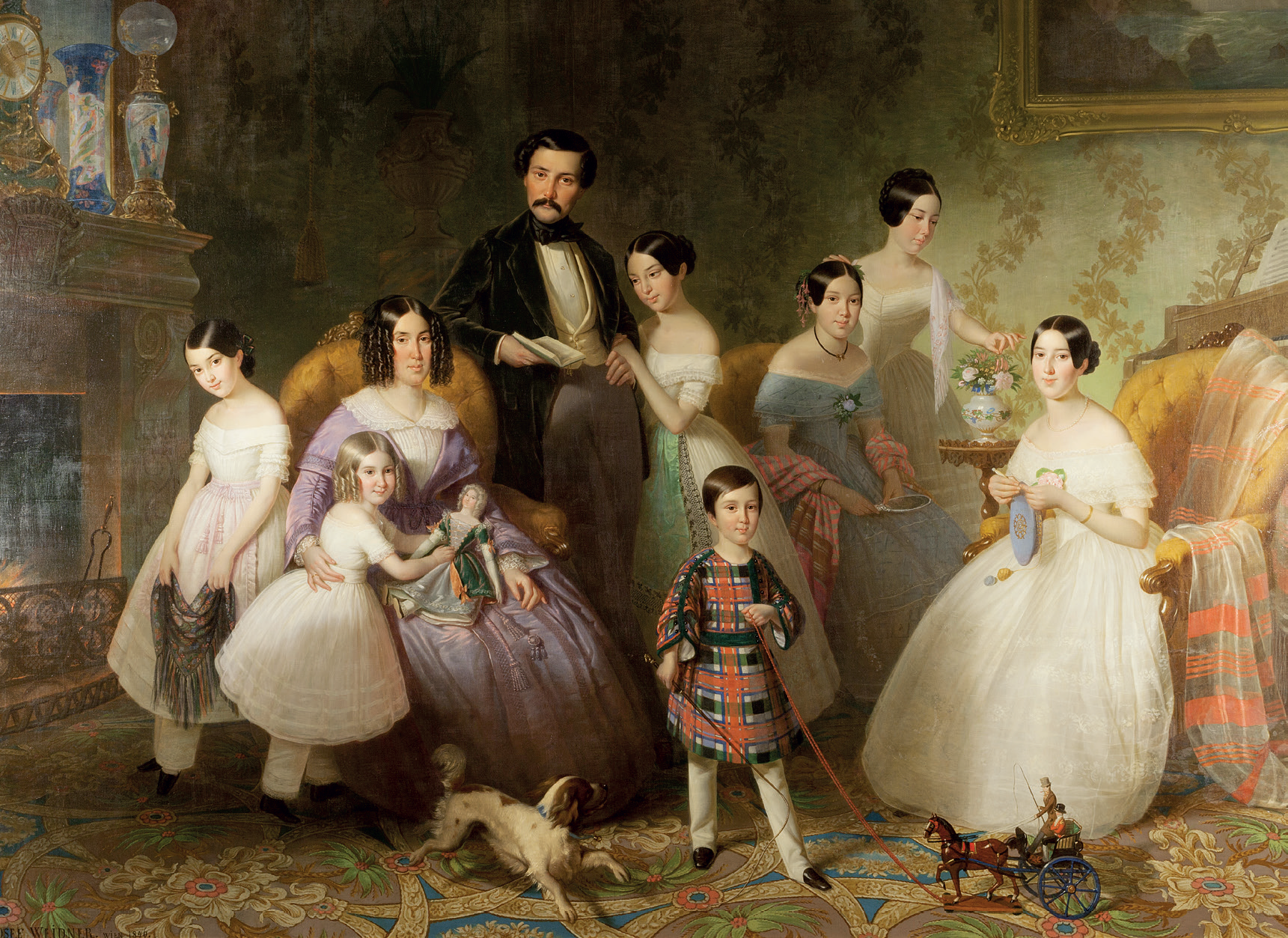 Portrét rodiny hraběte Leopolda II. Karla Podstatzky-Lichtensteina
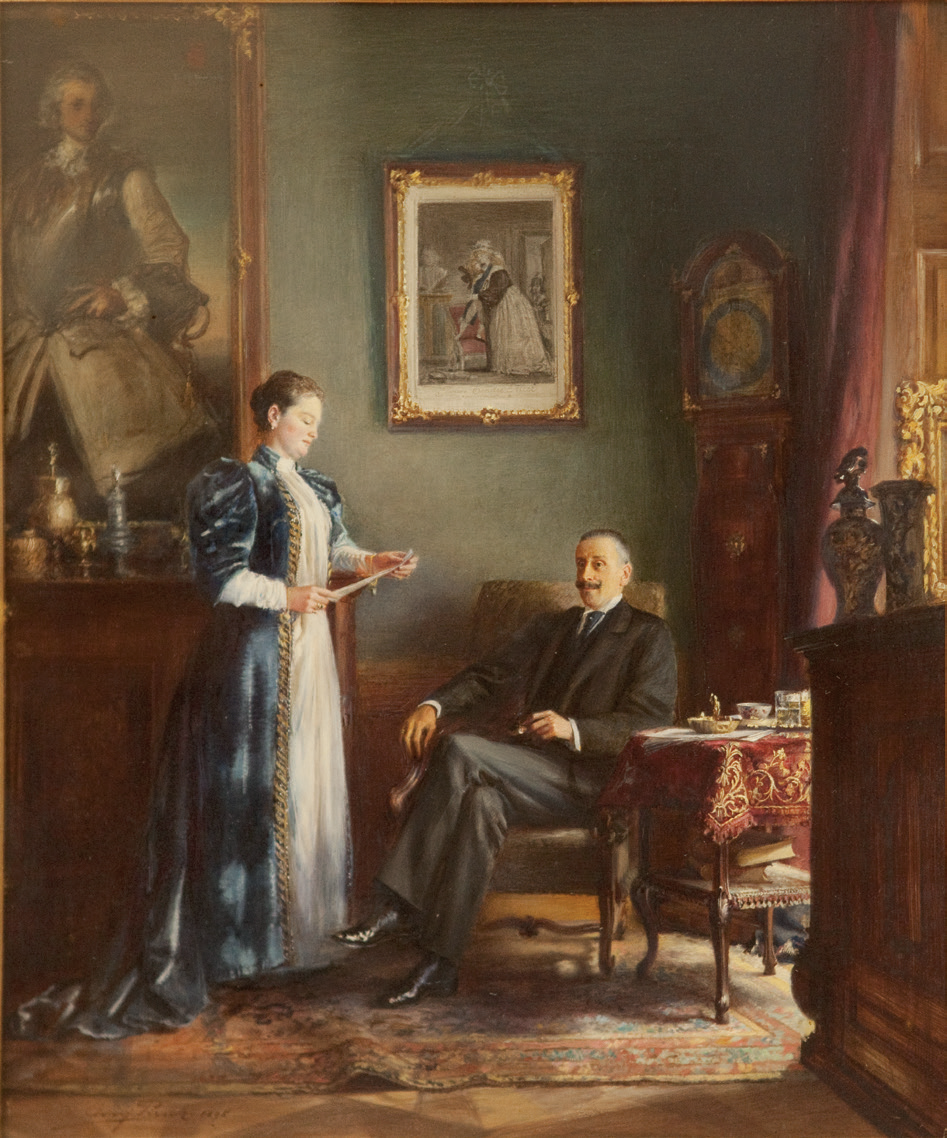 Leopold III. hrabě Podstatzky-Lichtenstein s manželkou Marií Nicolasine roz. Thun-Hohenstein, Adolf Pirsch 1895
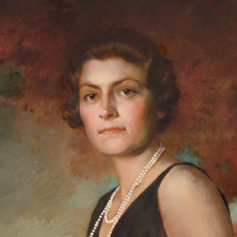 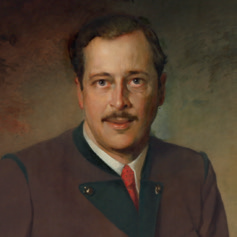 Leopold IV. Podstatzky-Lichtenstein (1903 –  1979)		                          Marie Margarete Podstatzky-Lichtenstein, roz. Kinsky (1912 – 1994)
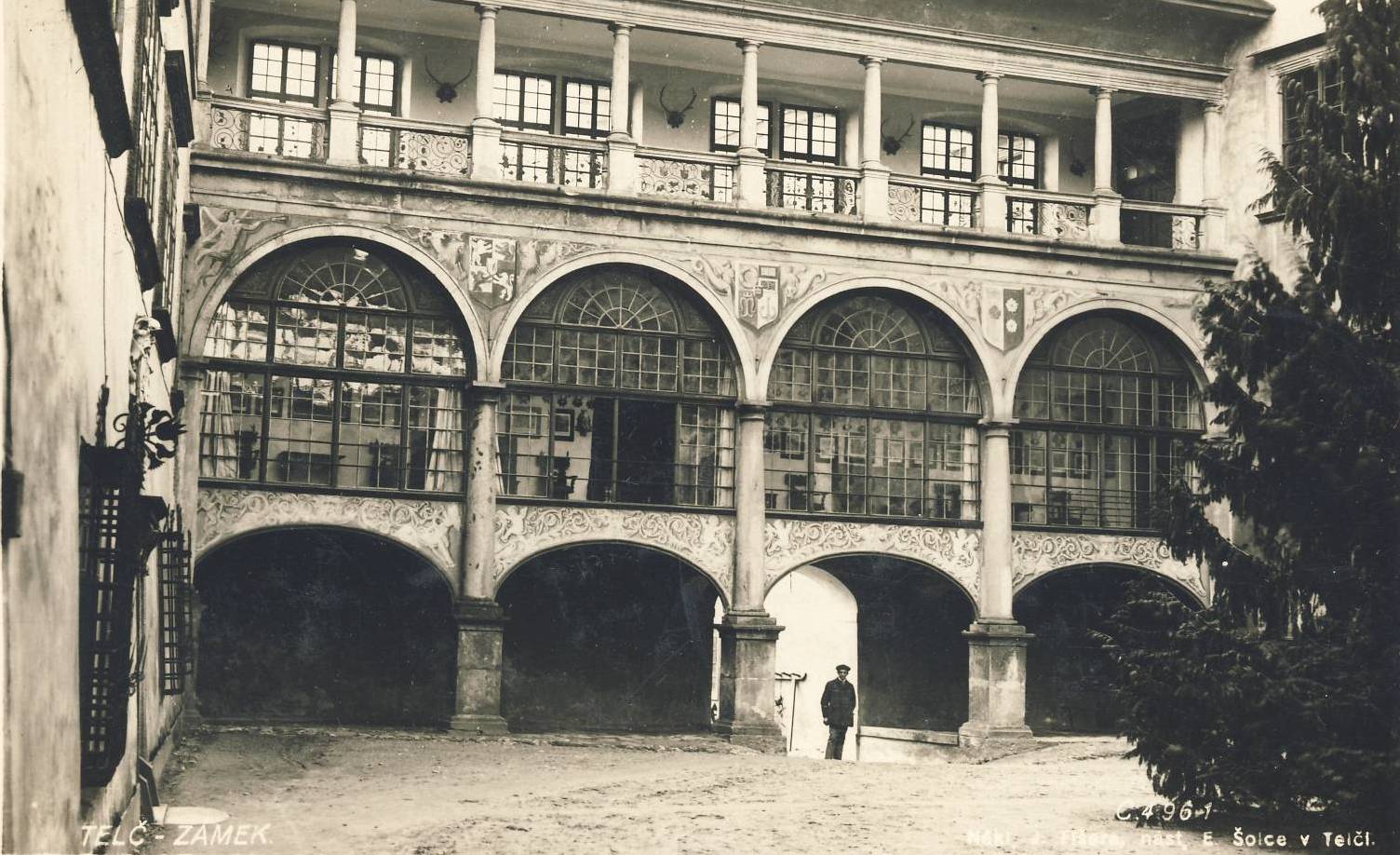 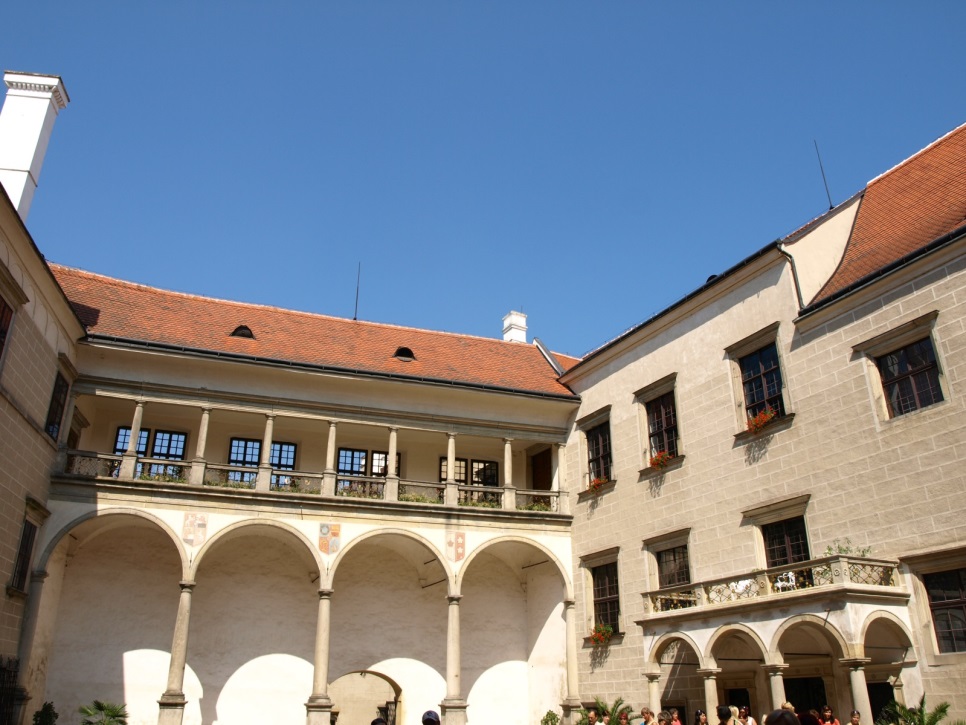 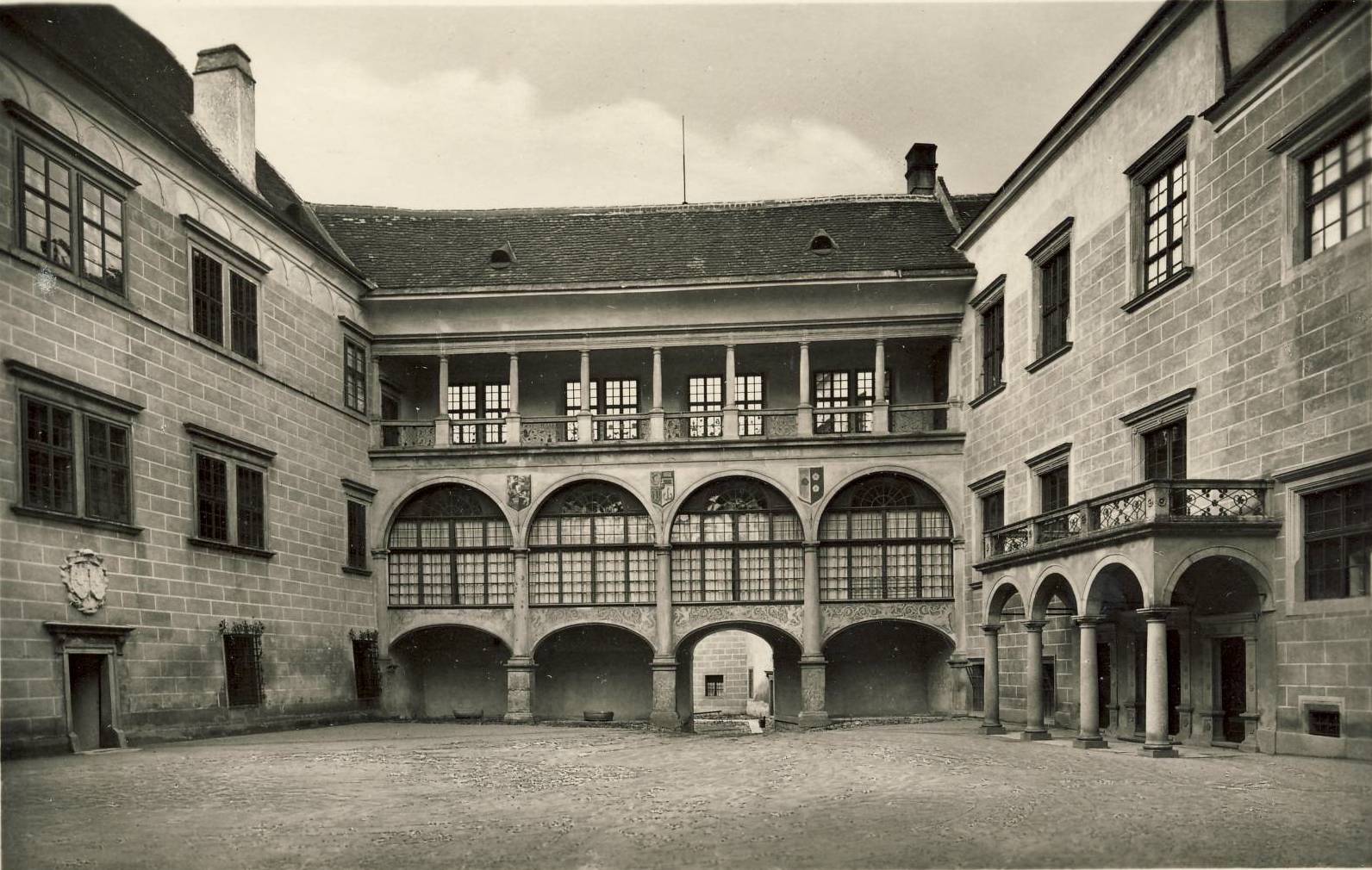 1939					2017
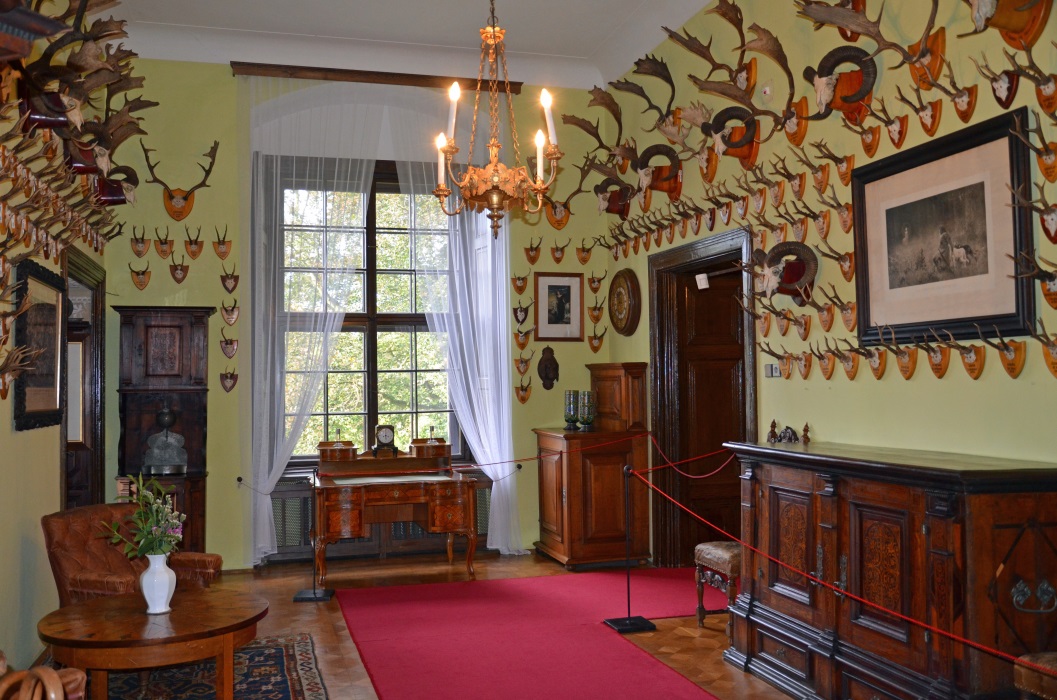 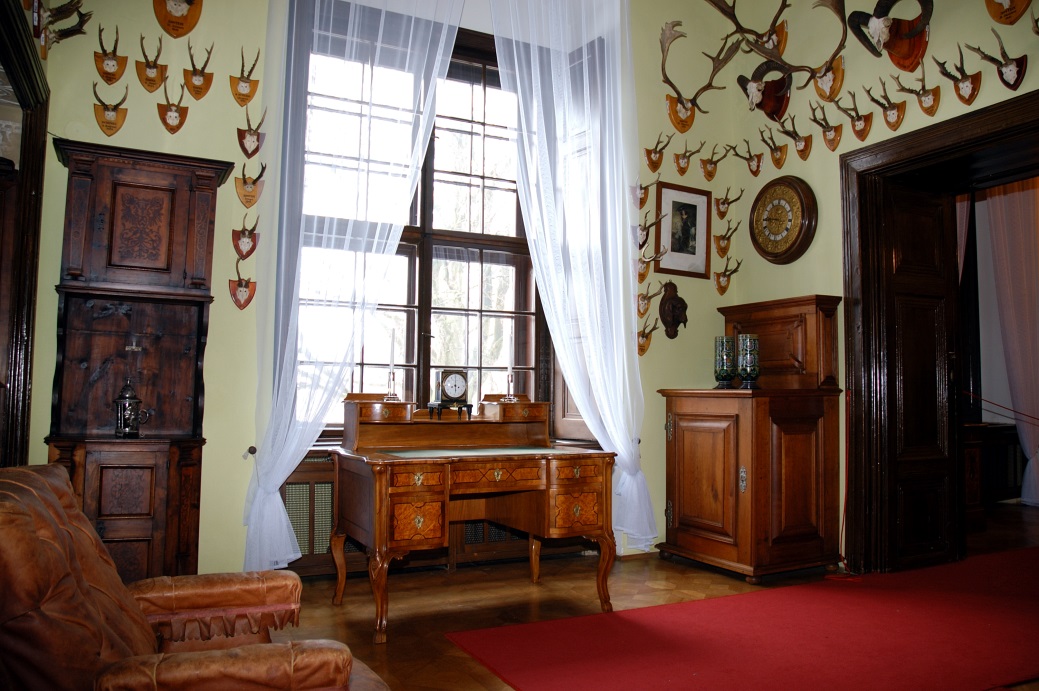 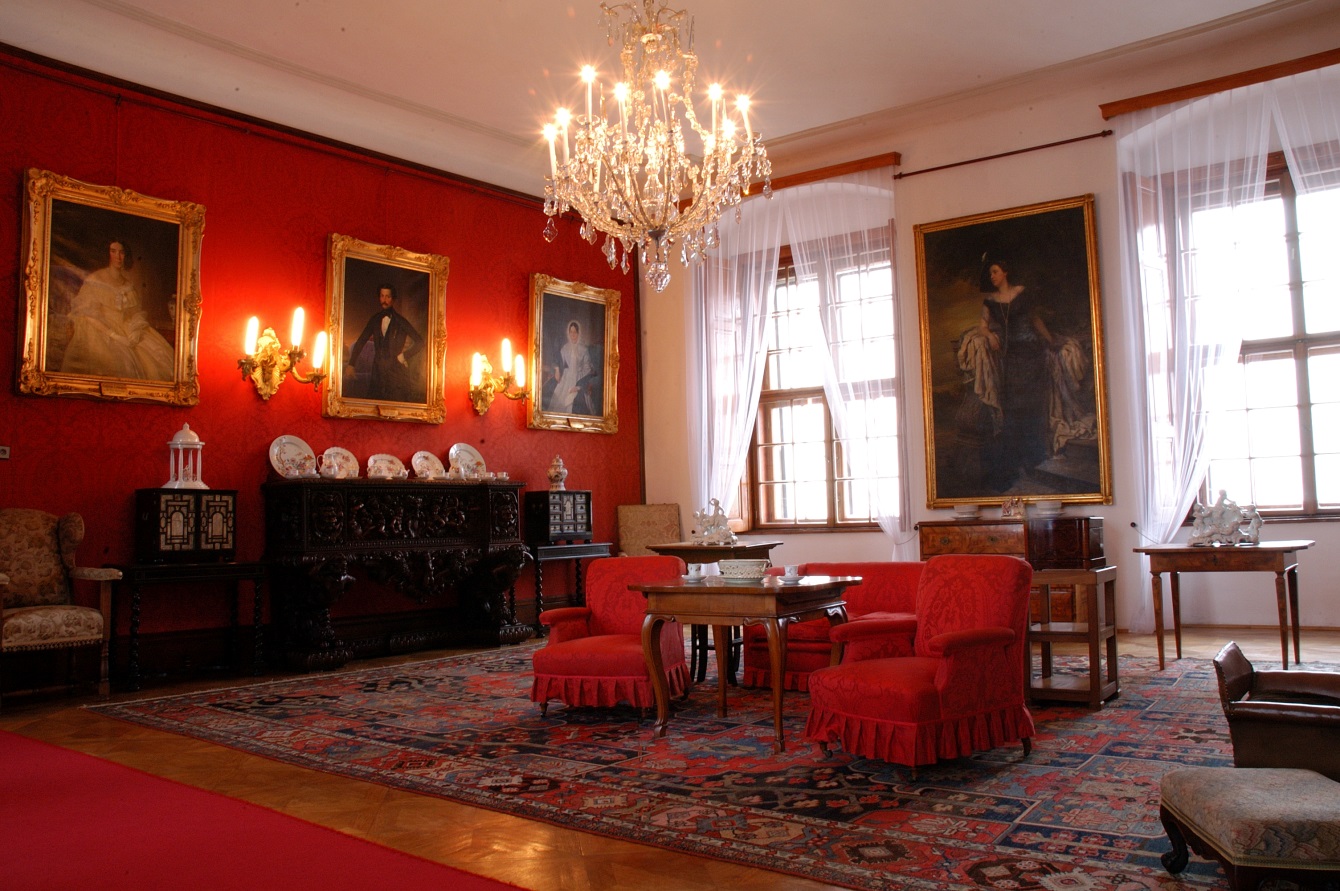 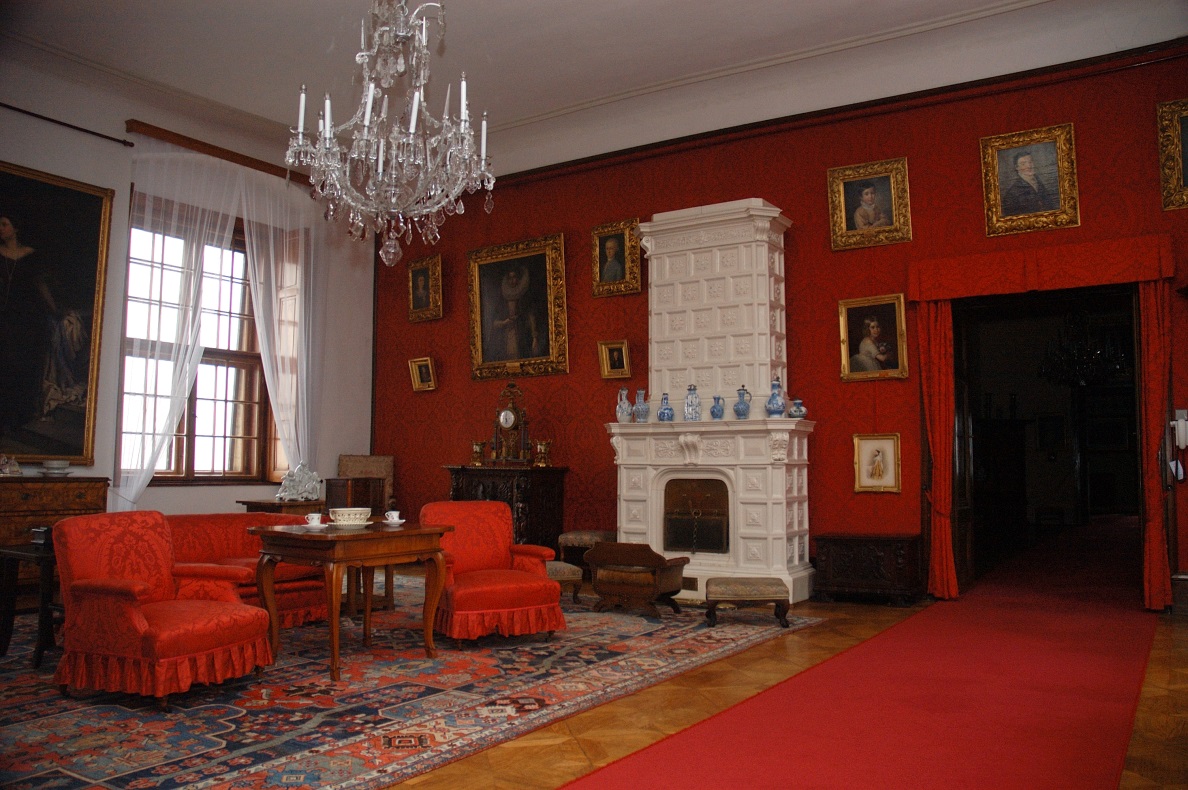 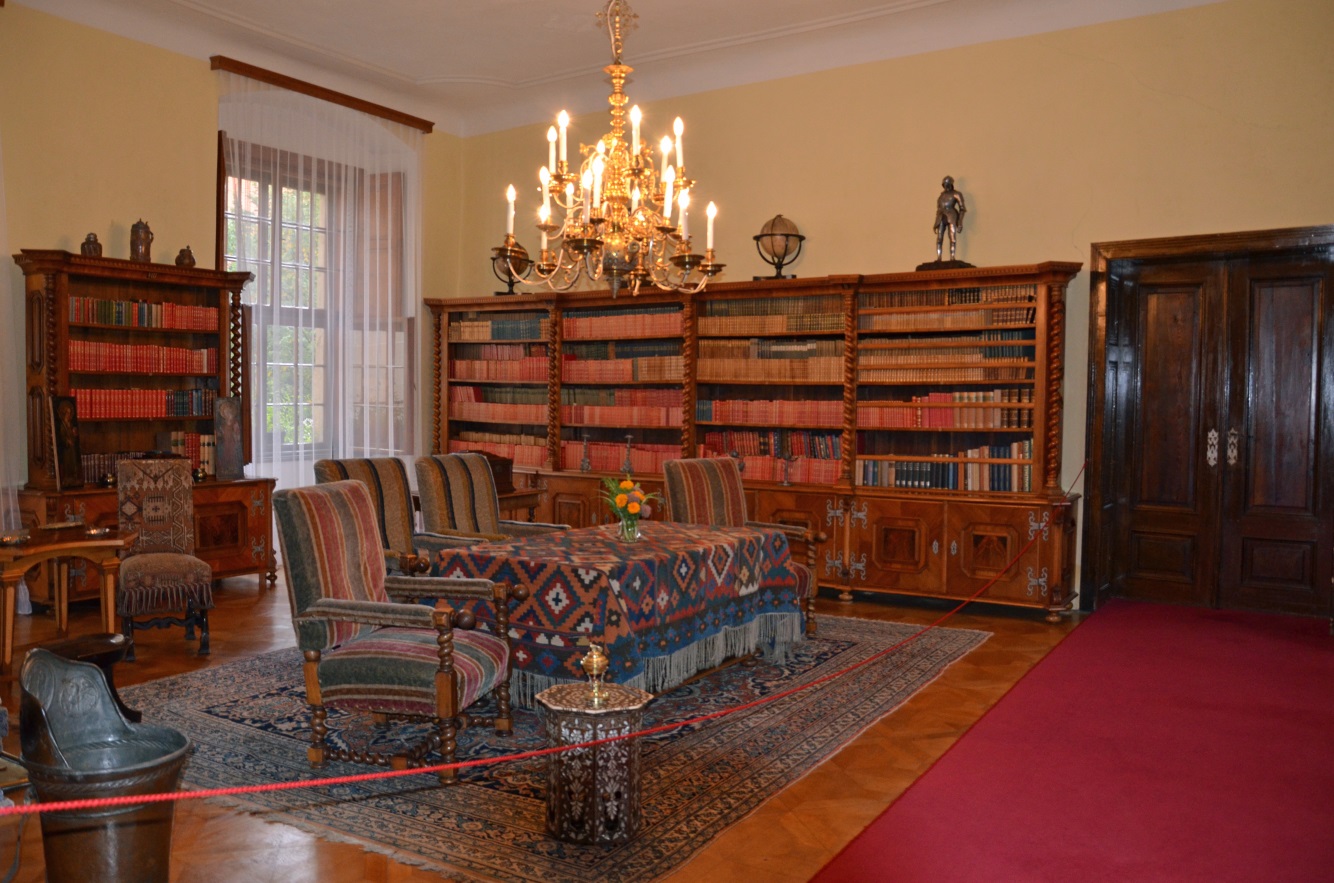 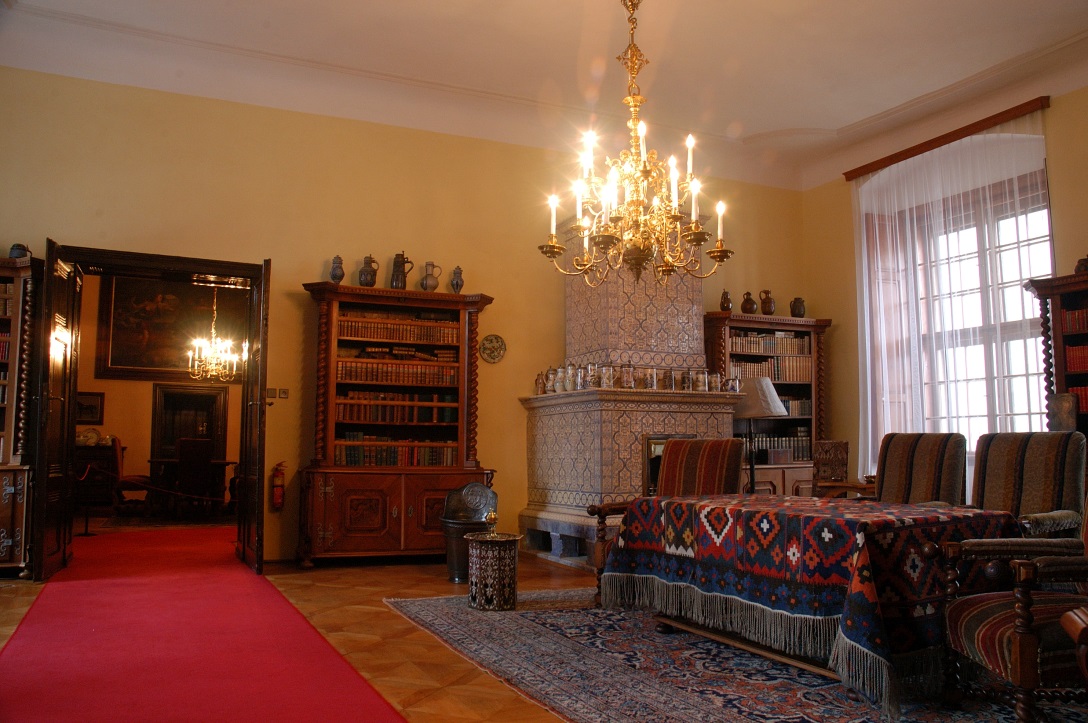 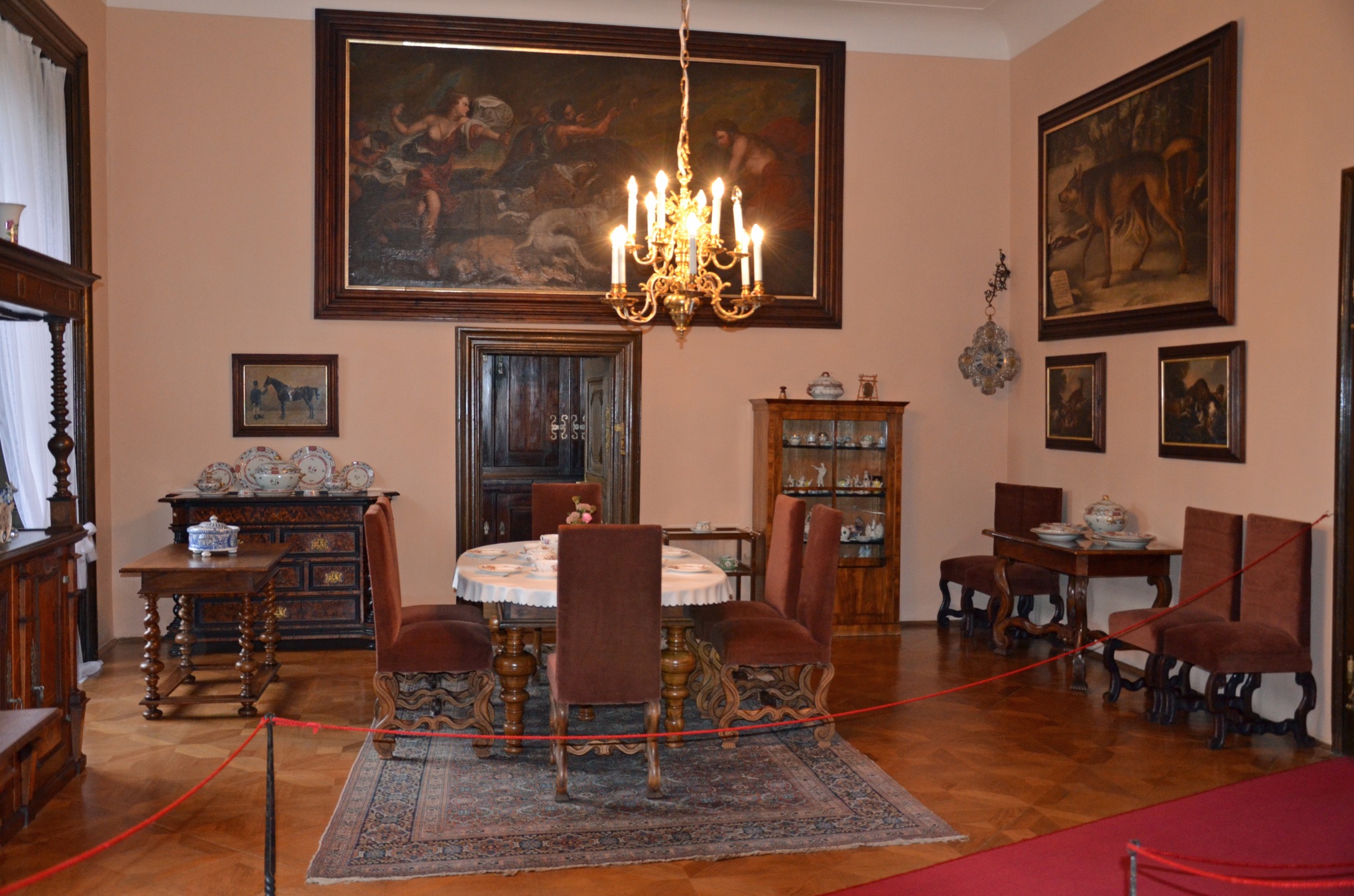 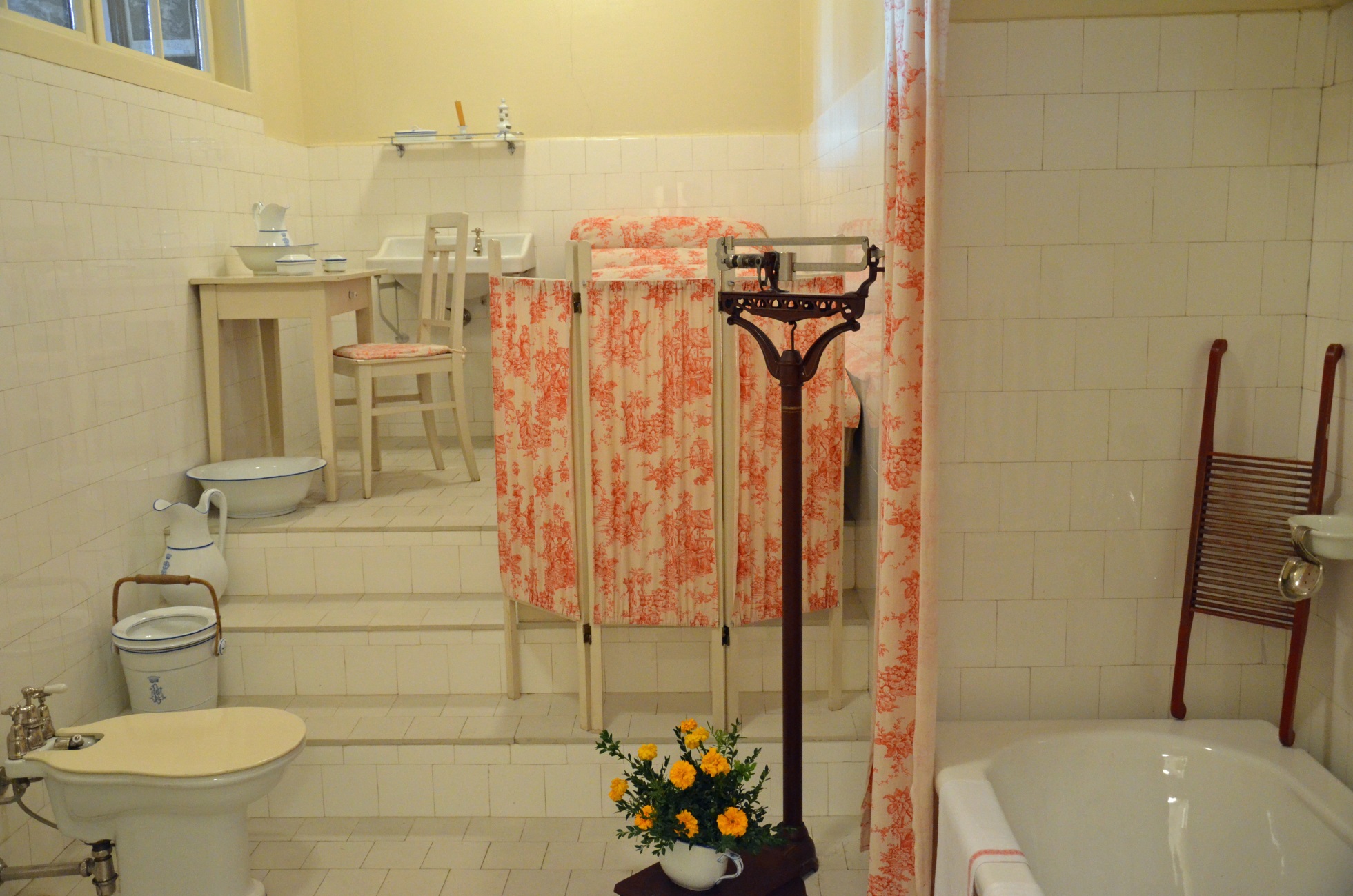 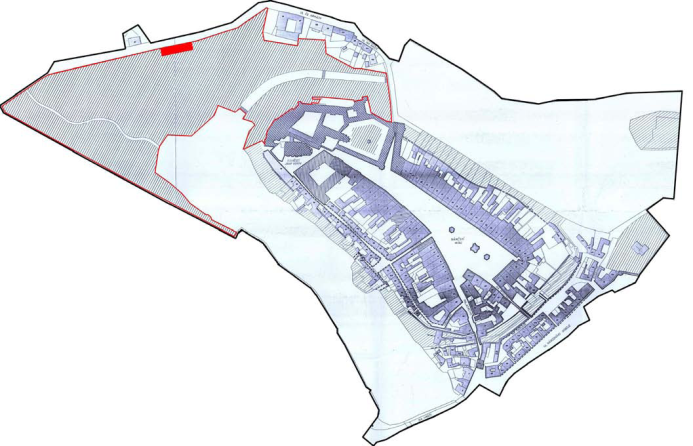 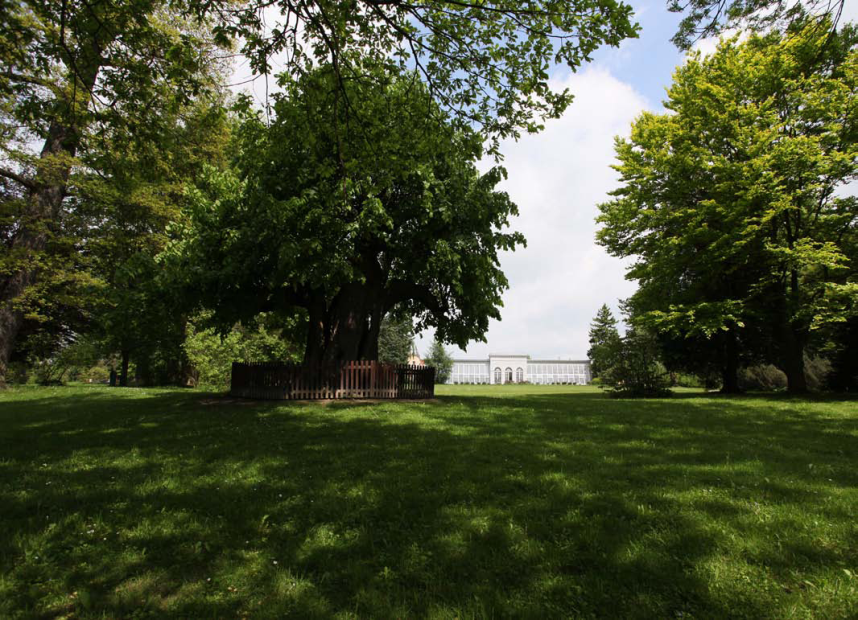 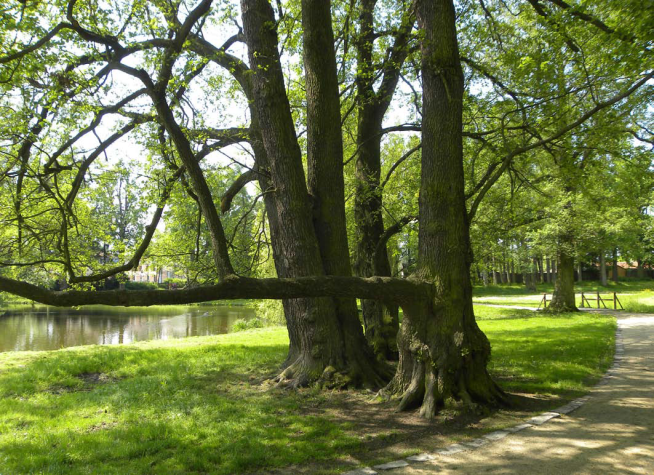 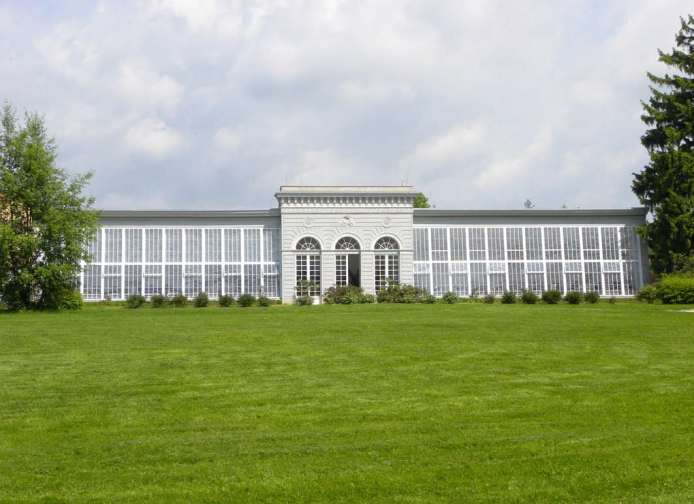 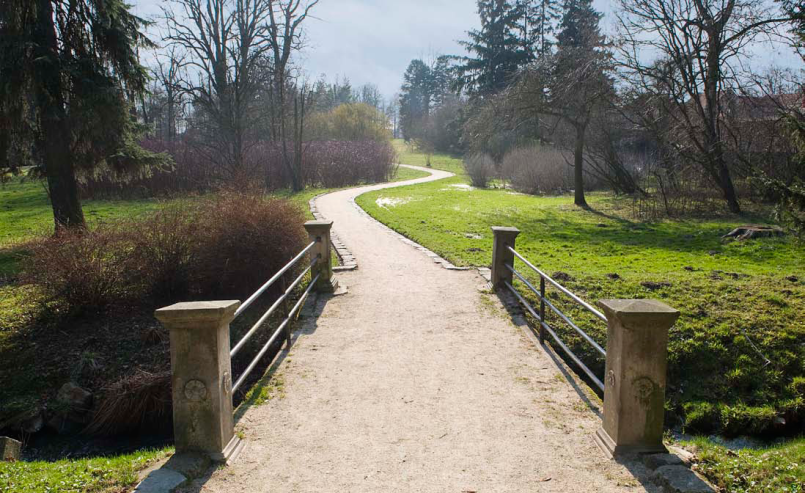 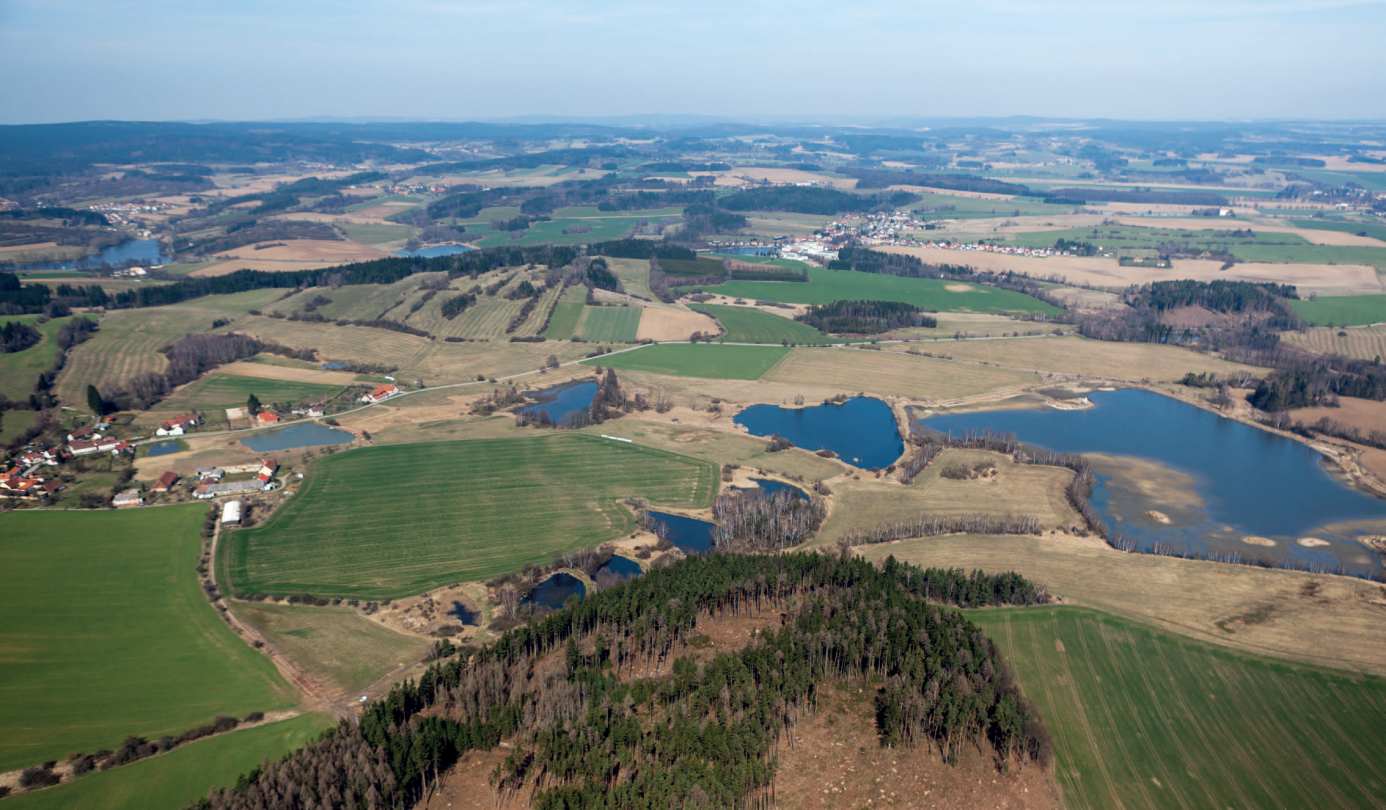 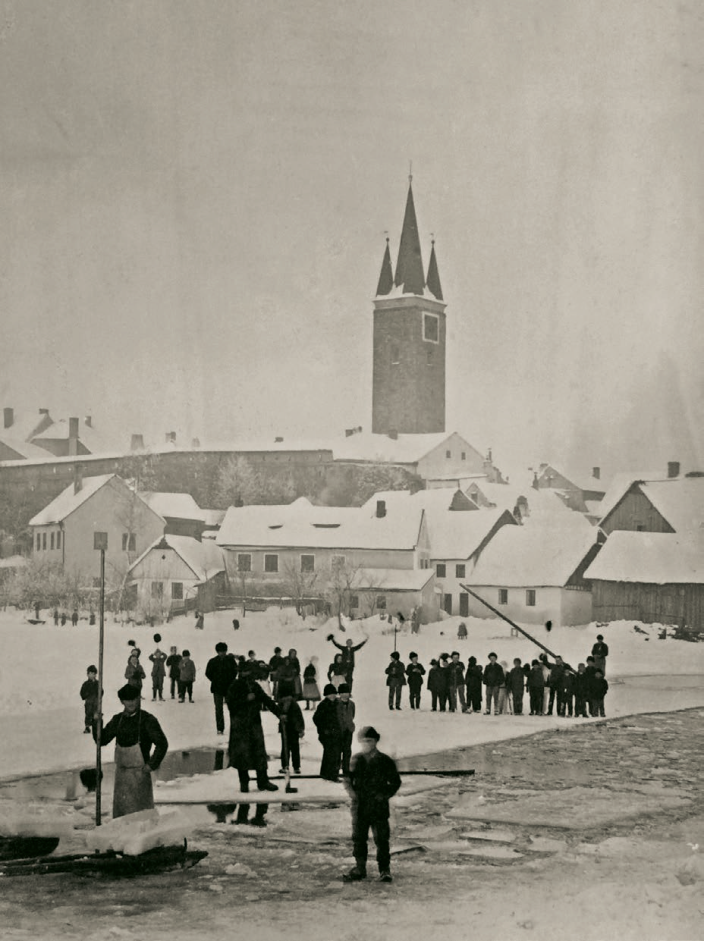 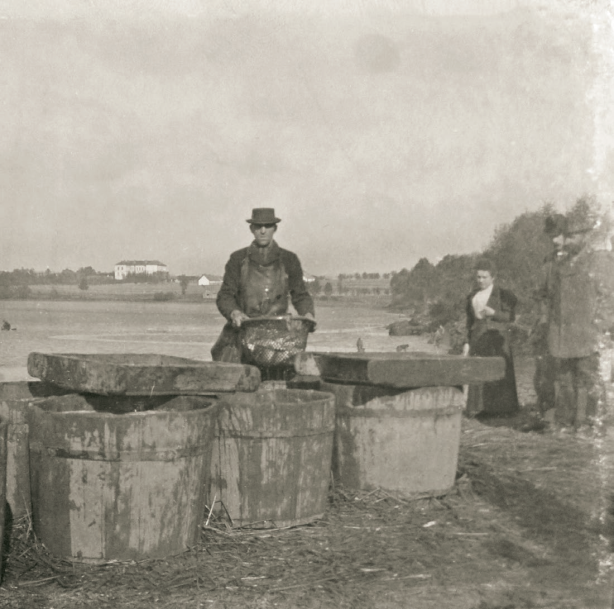 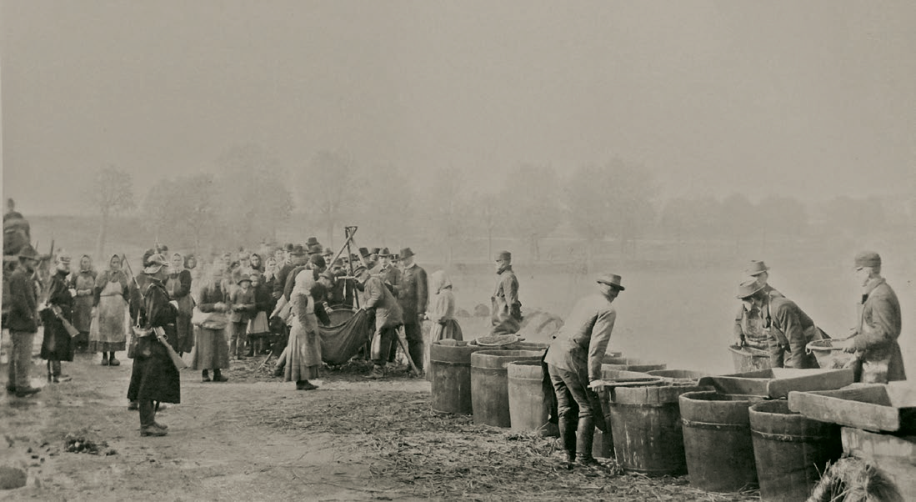 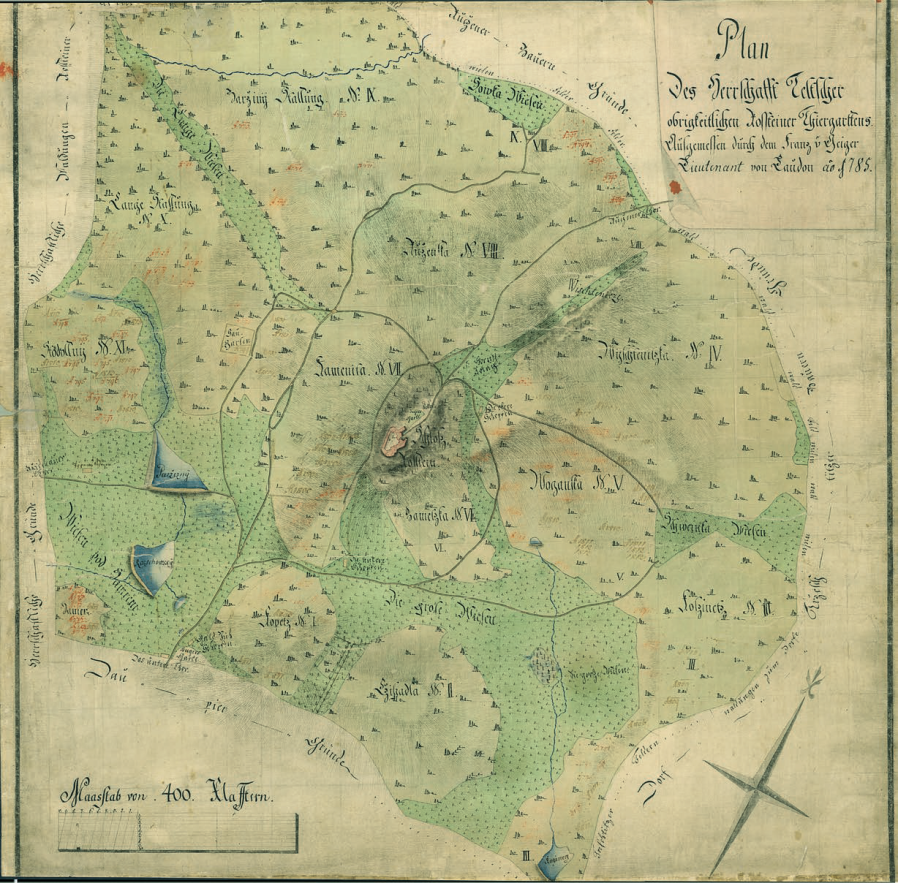 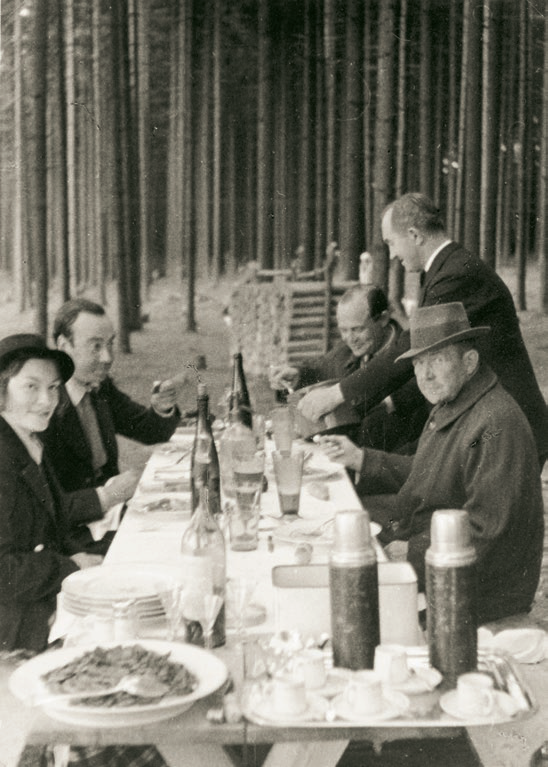 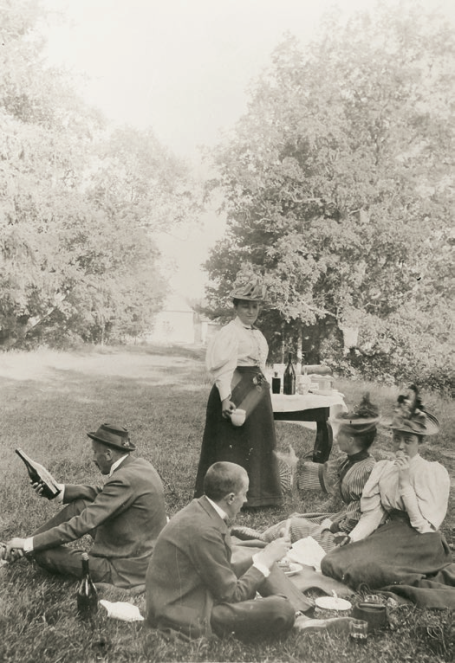 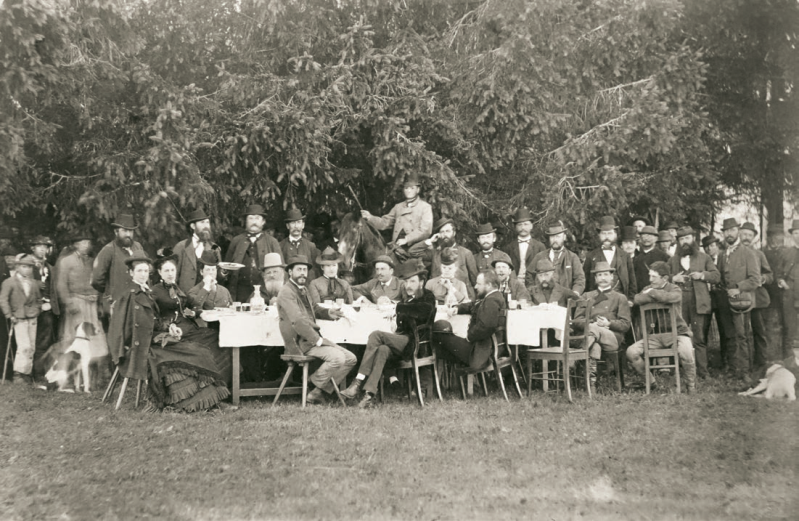 Roštejnská obora
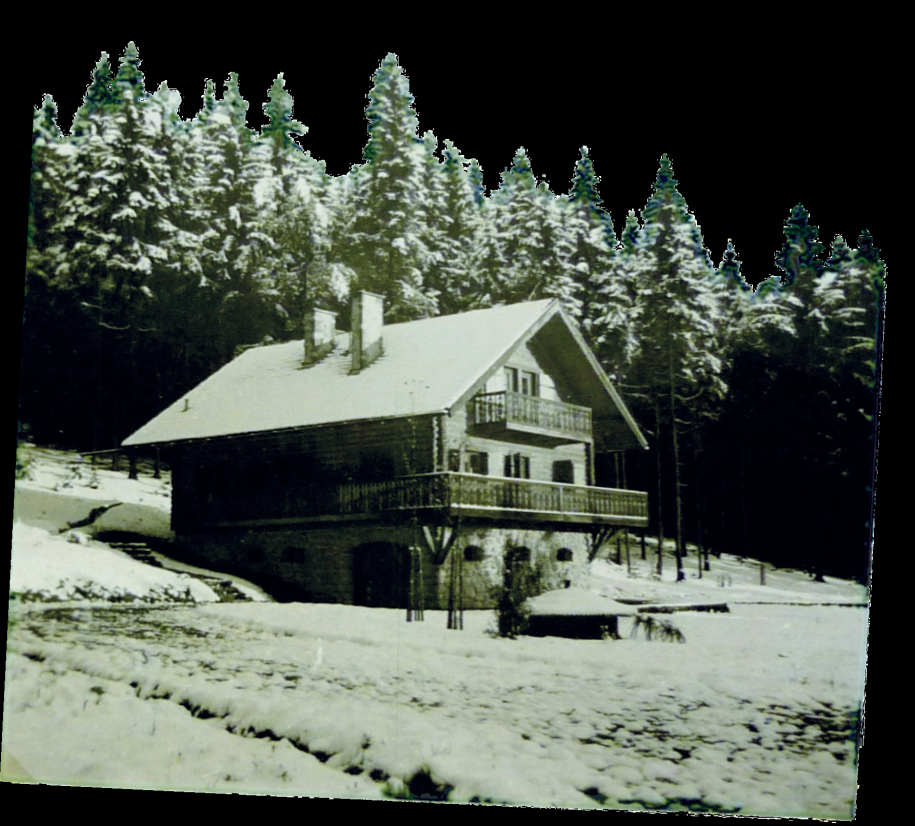 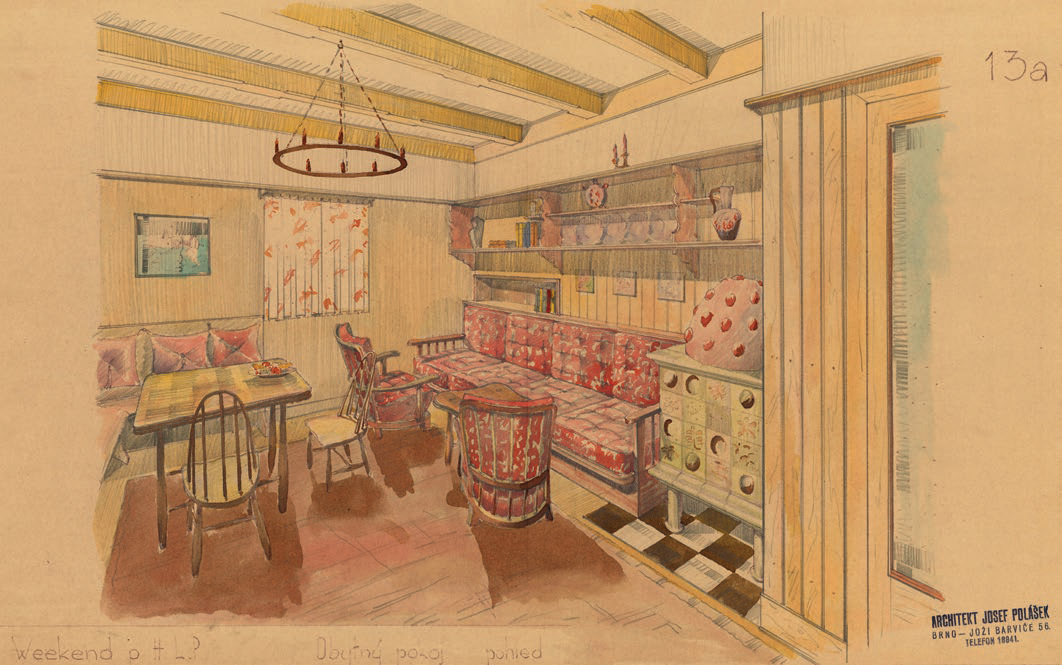 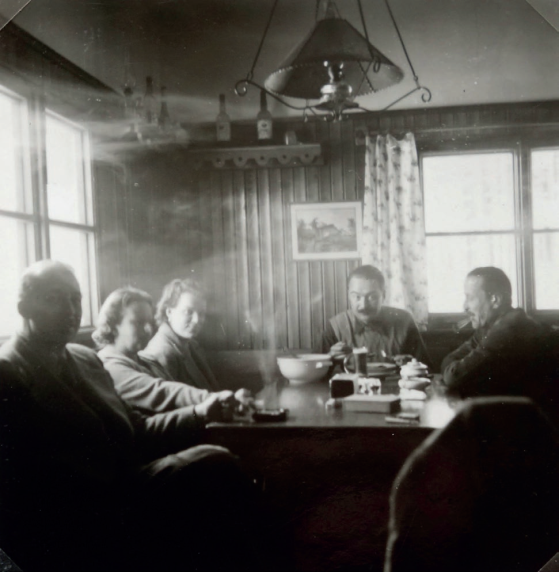 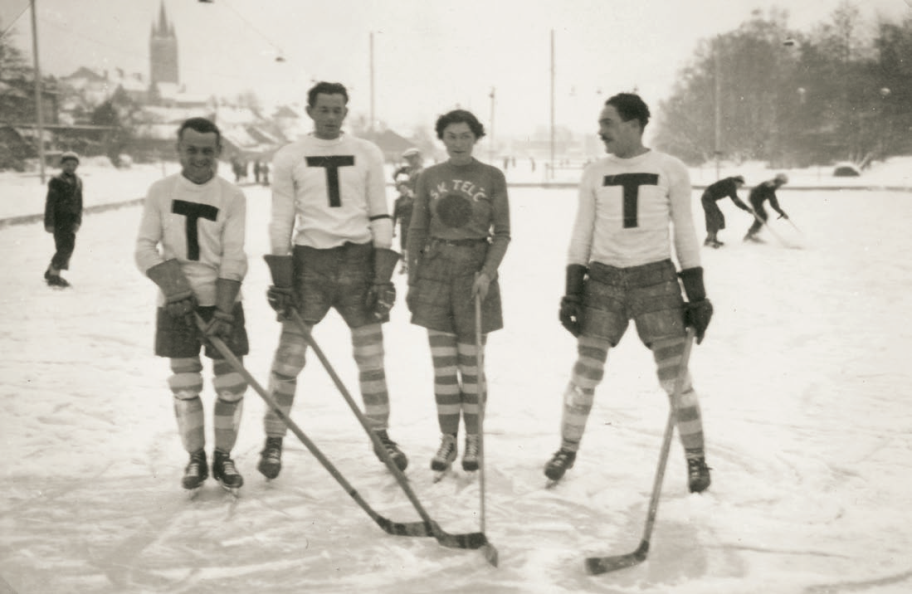 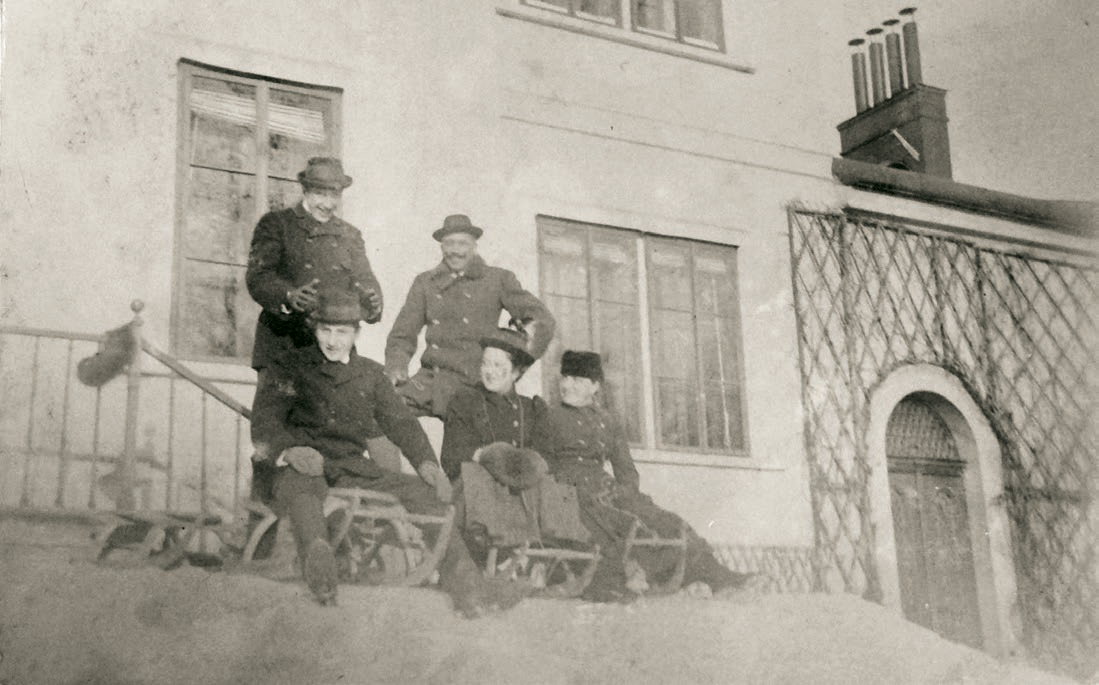 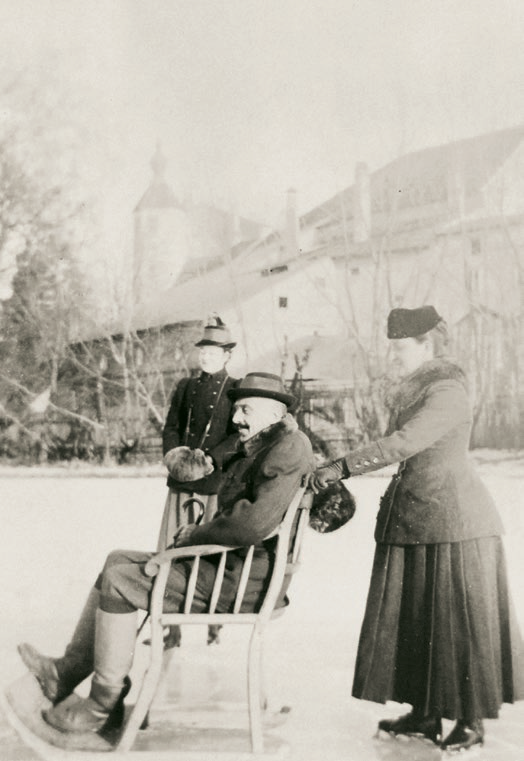 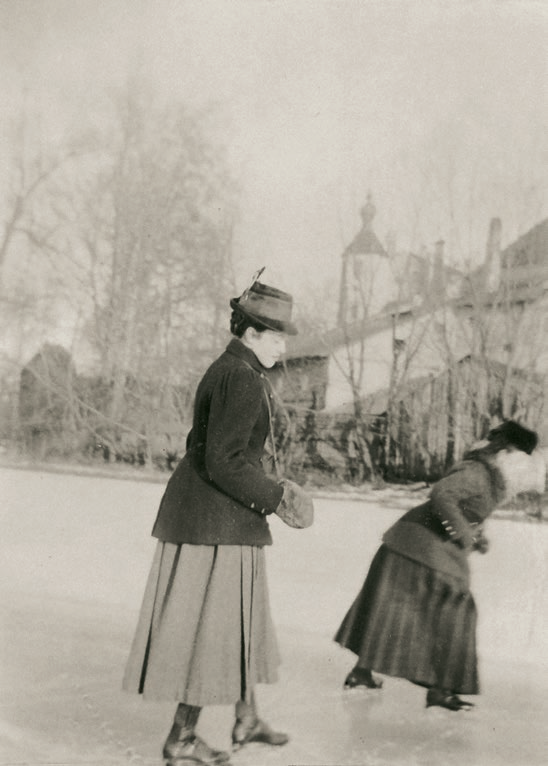 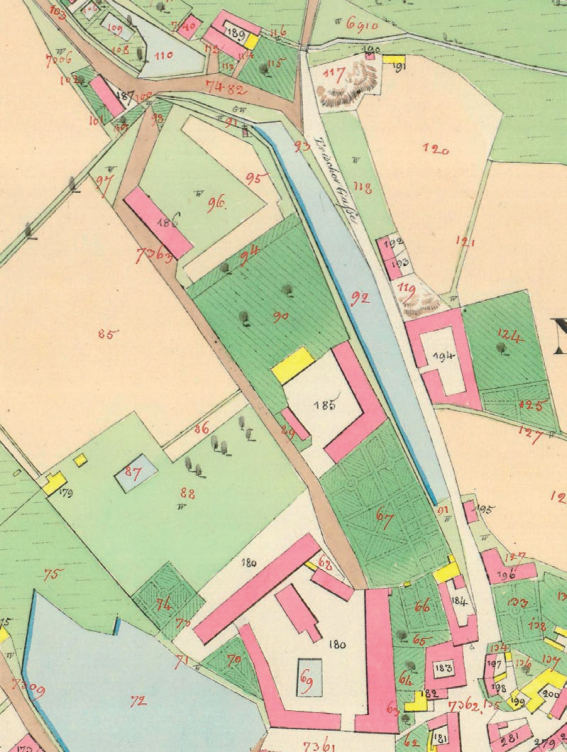 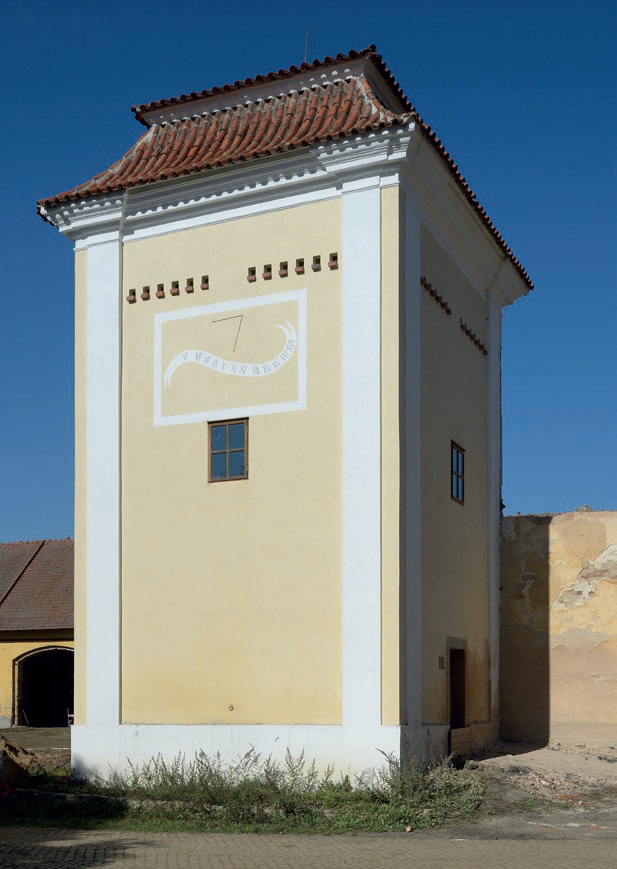 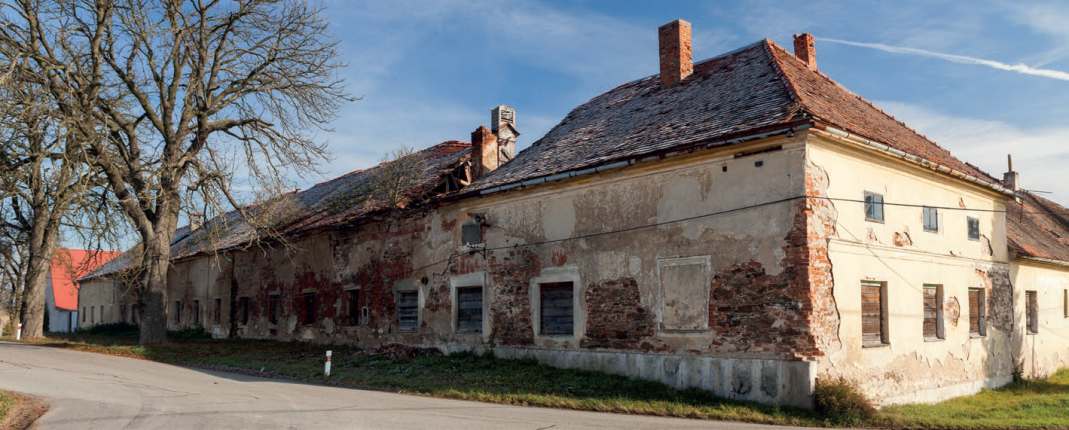 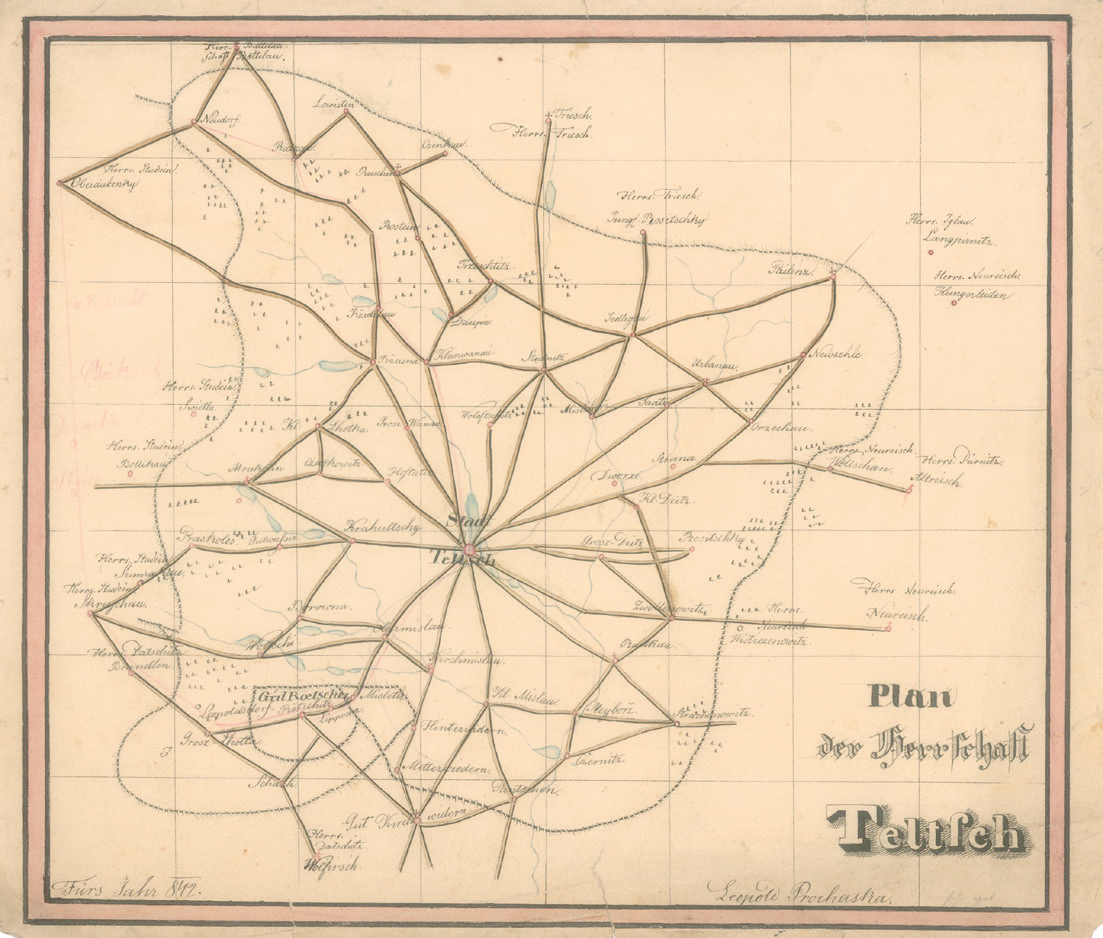 Plán panství telč s vyznačením hlavních cest, 1842
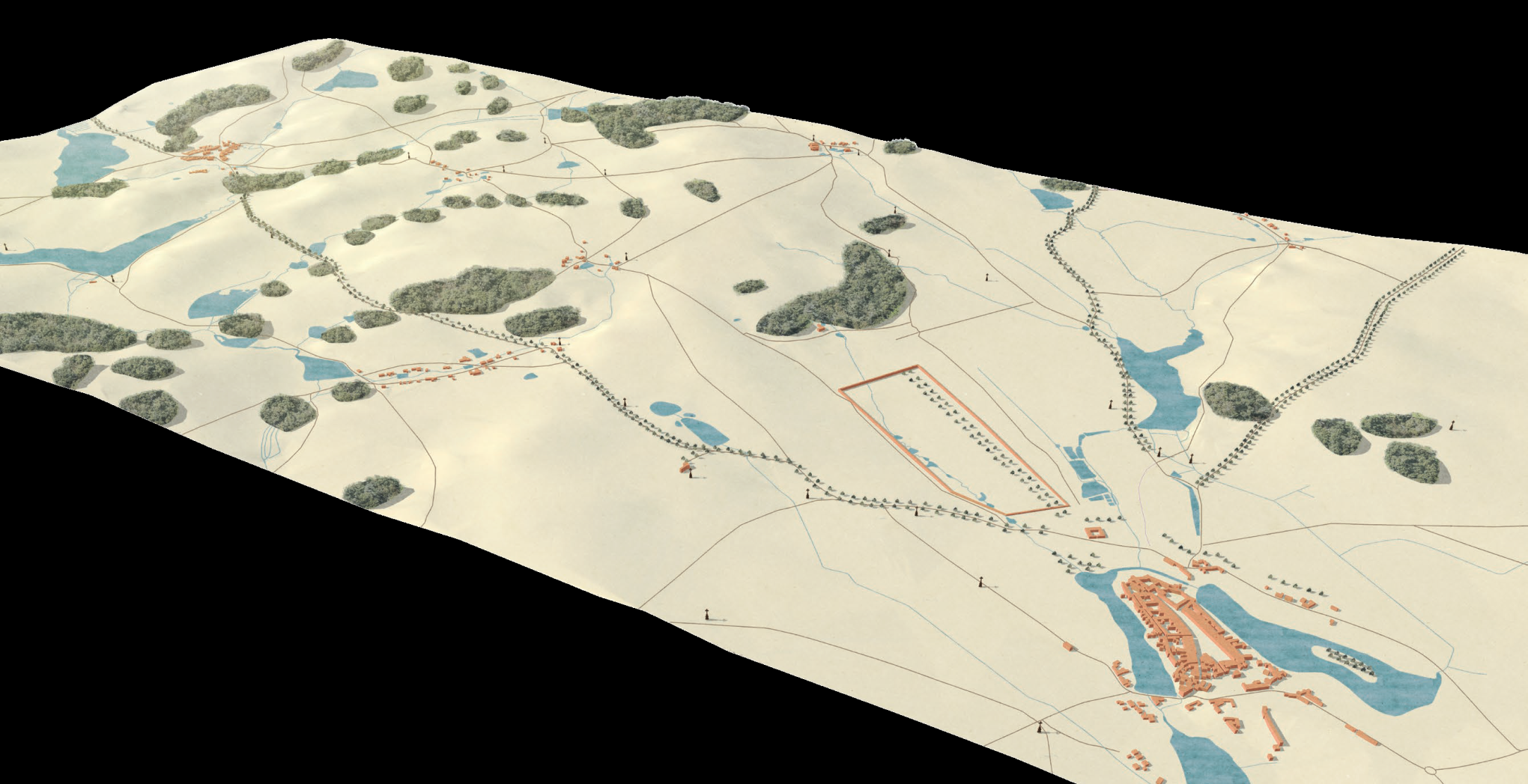 Telč - baroko
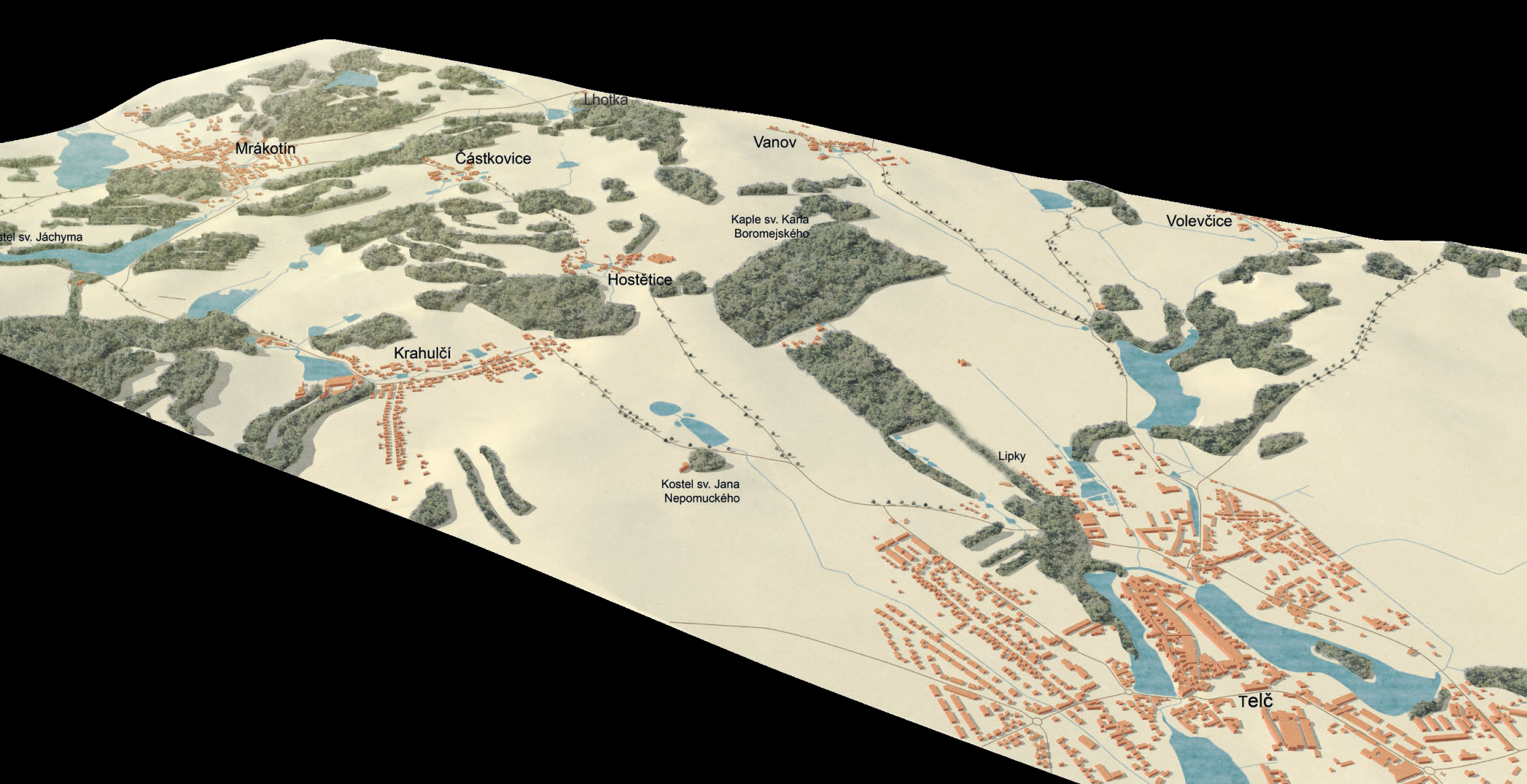 Telč - současnost
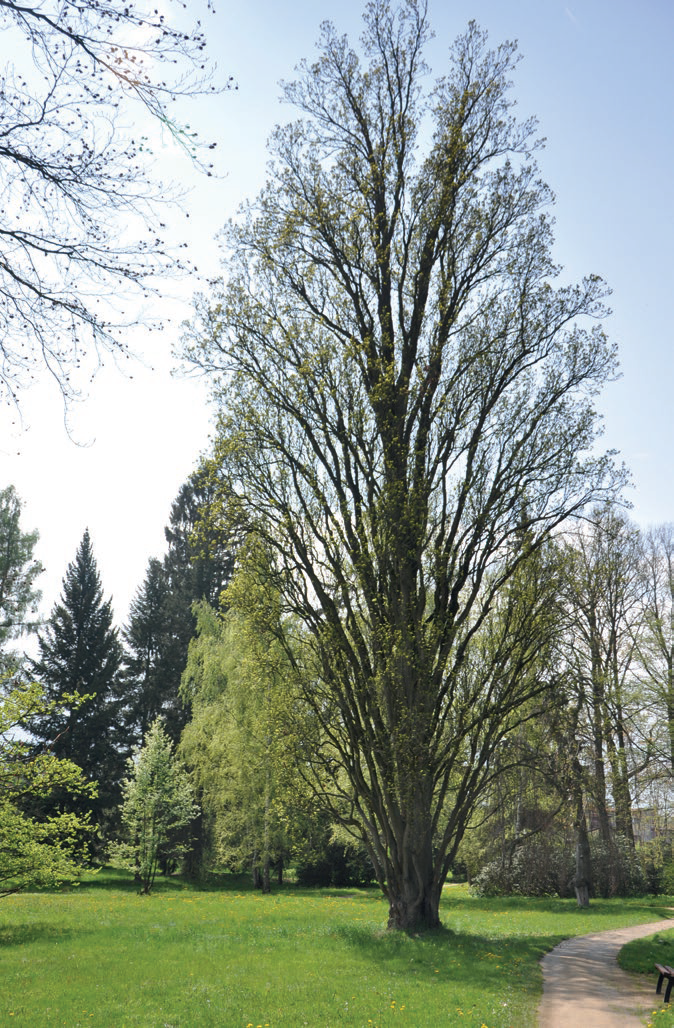 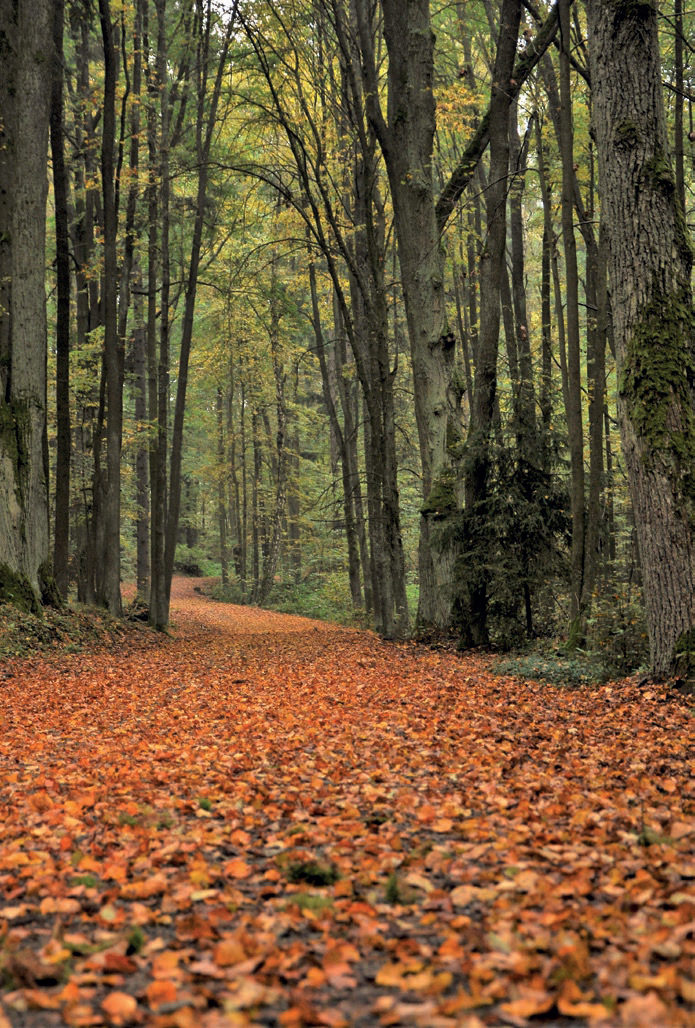 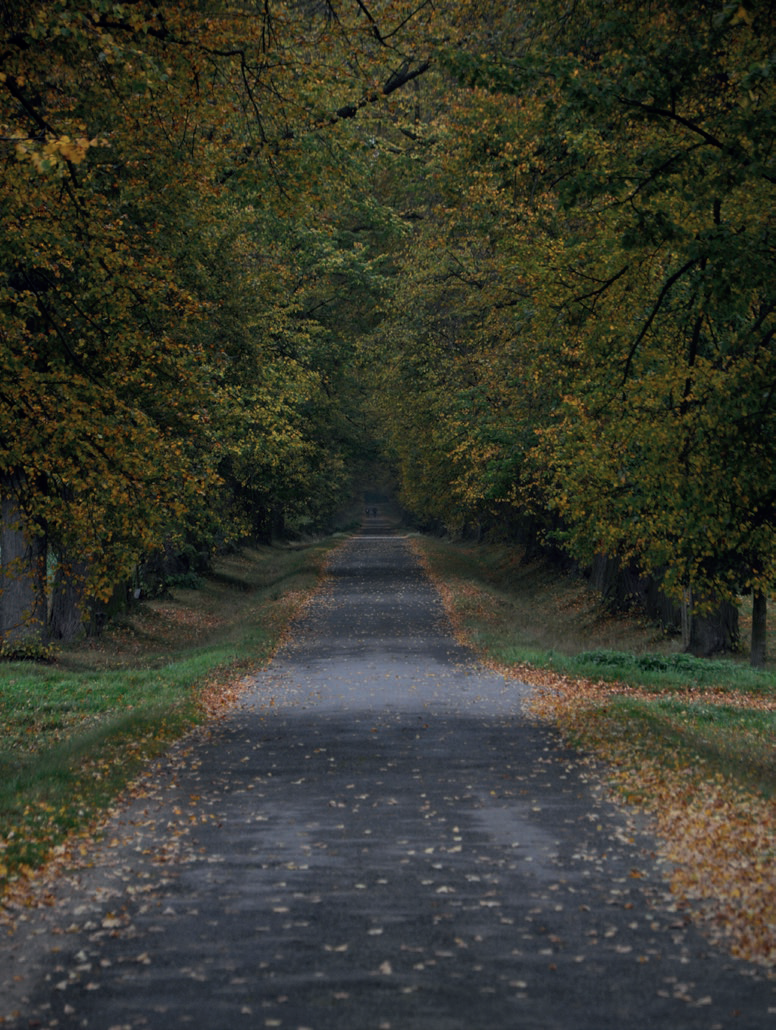 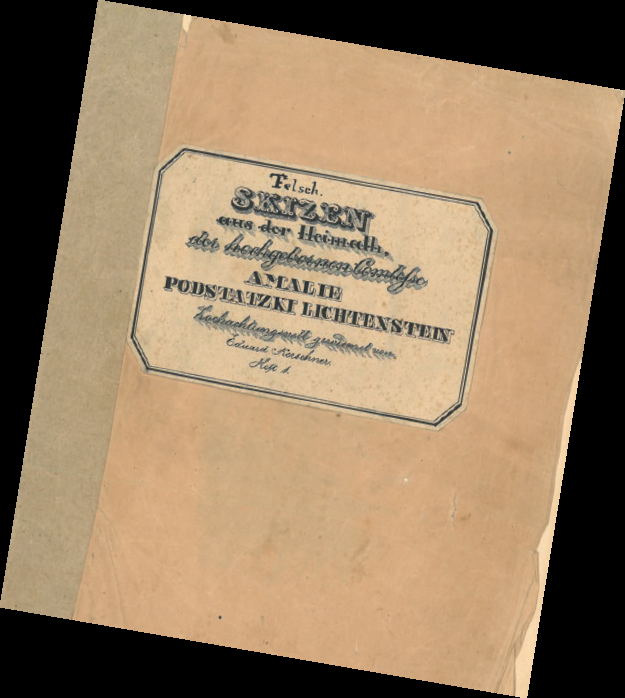 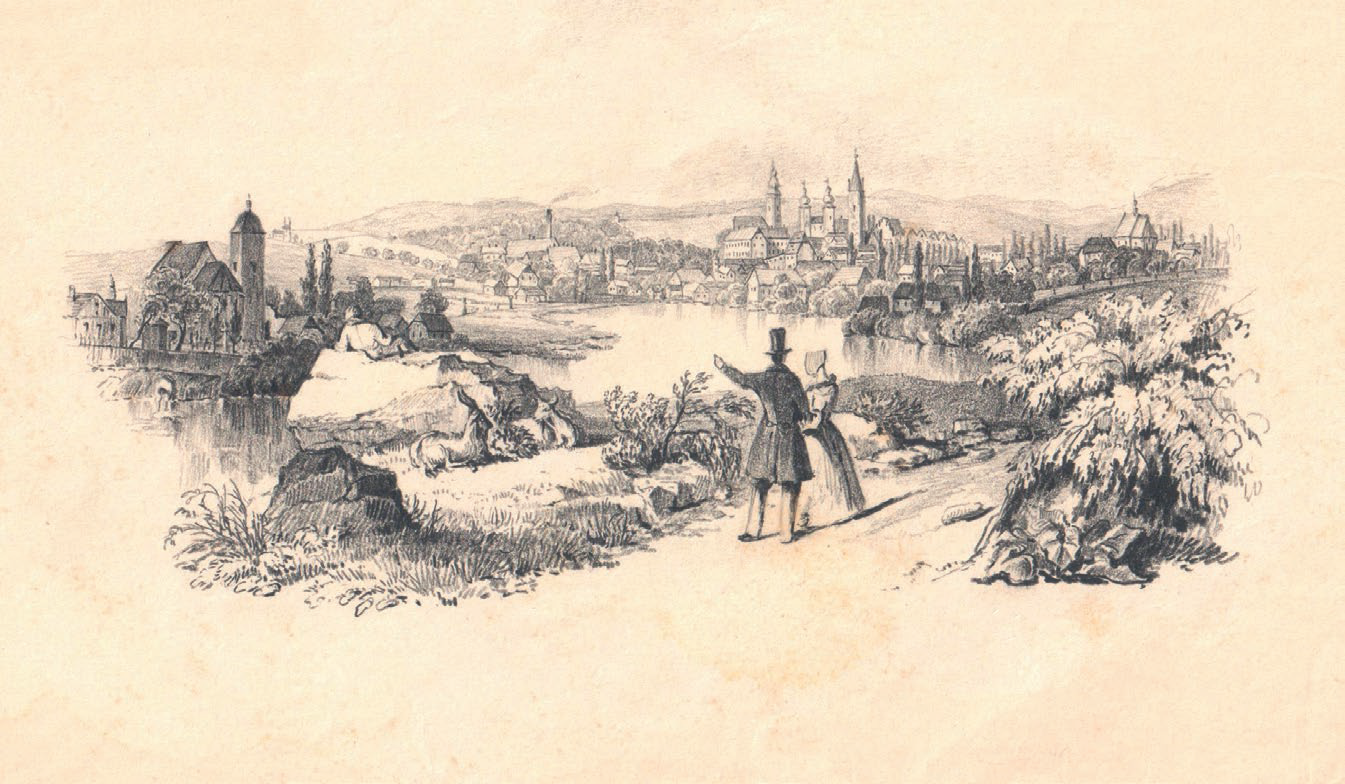 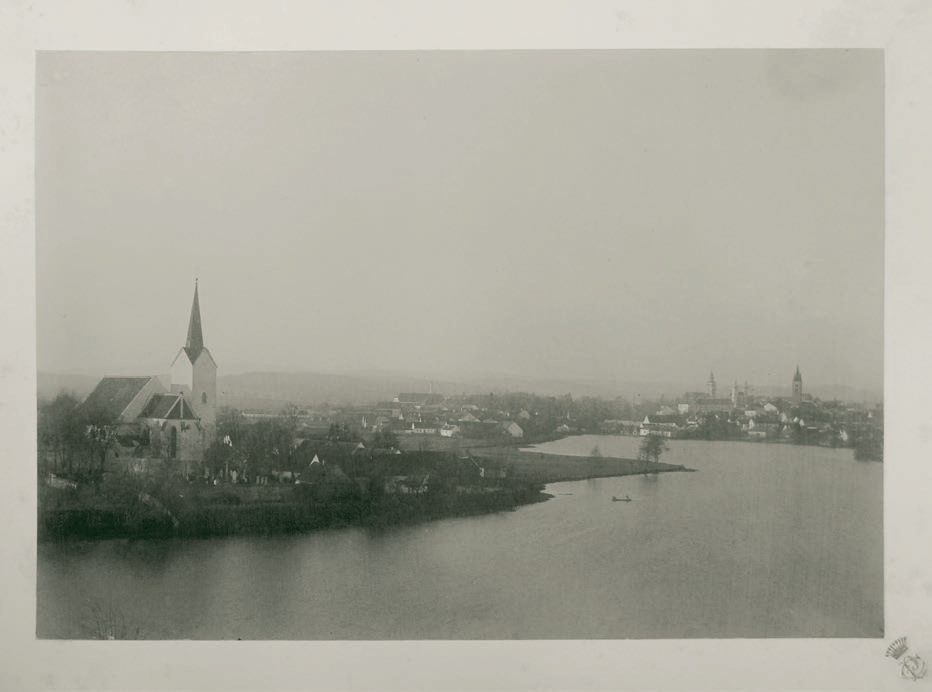 Telč – Staré Město
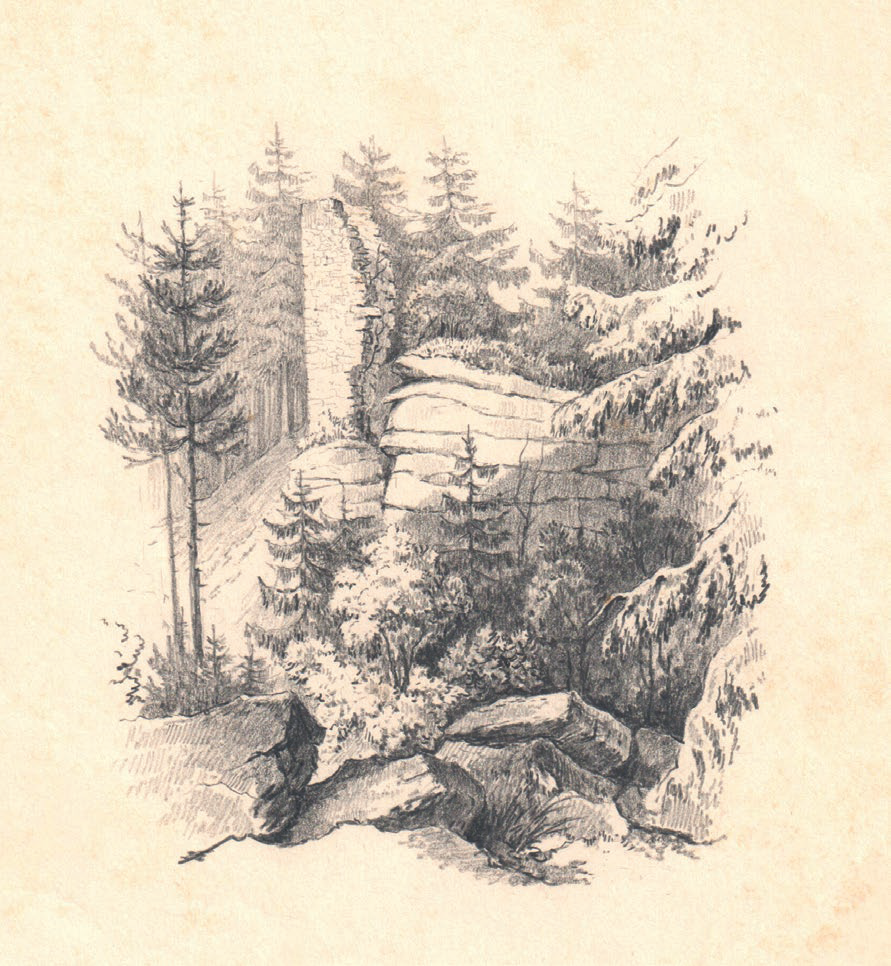 Zřícenina Štamberk
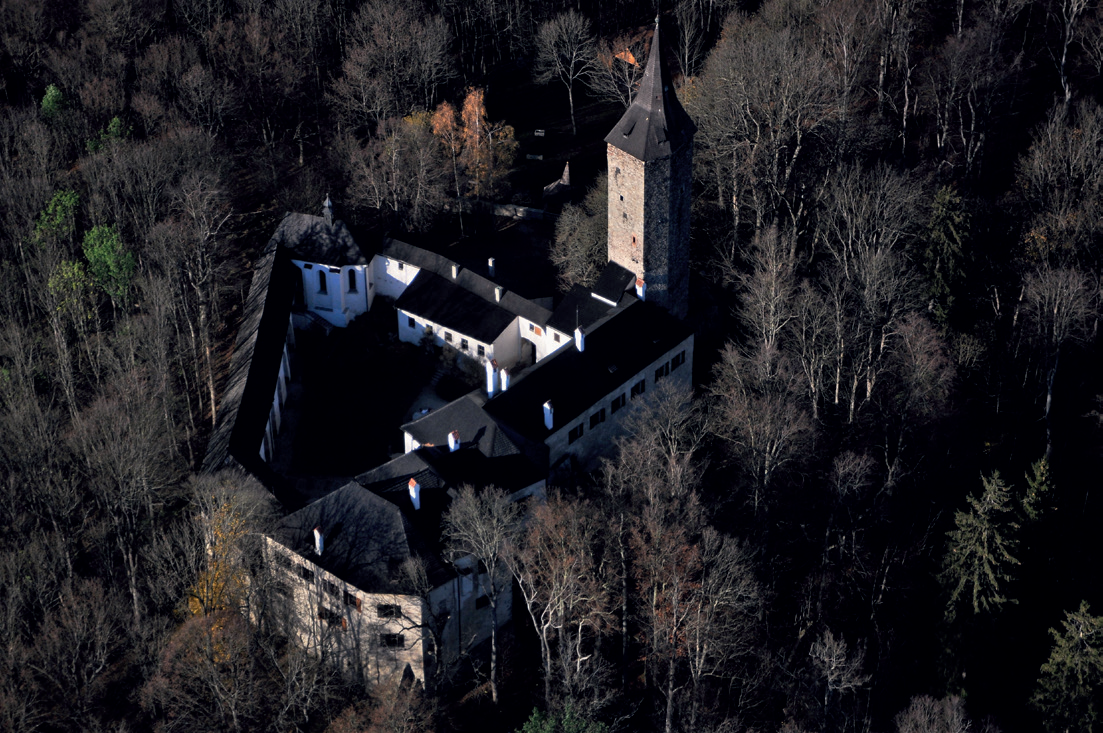 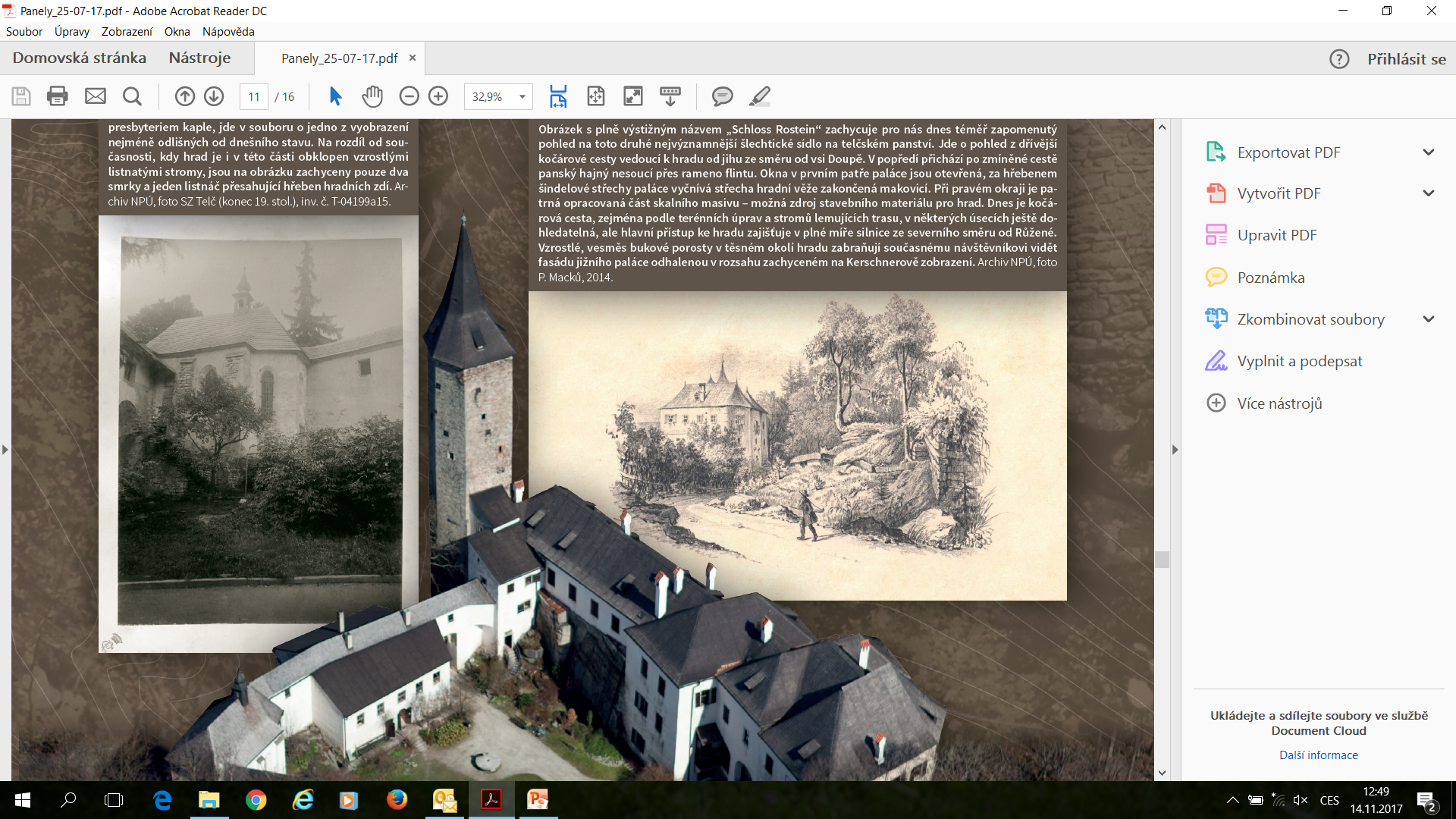 Hrad Roštejn
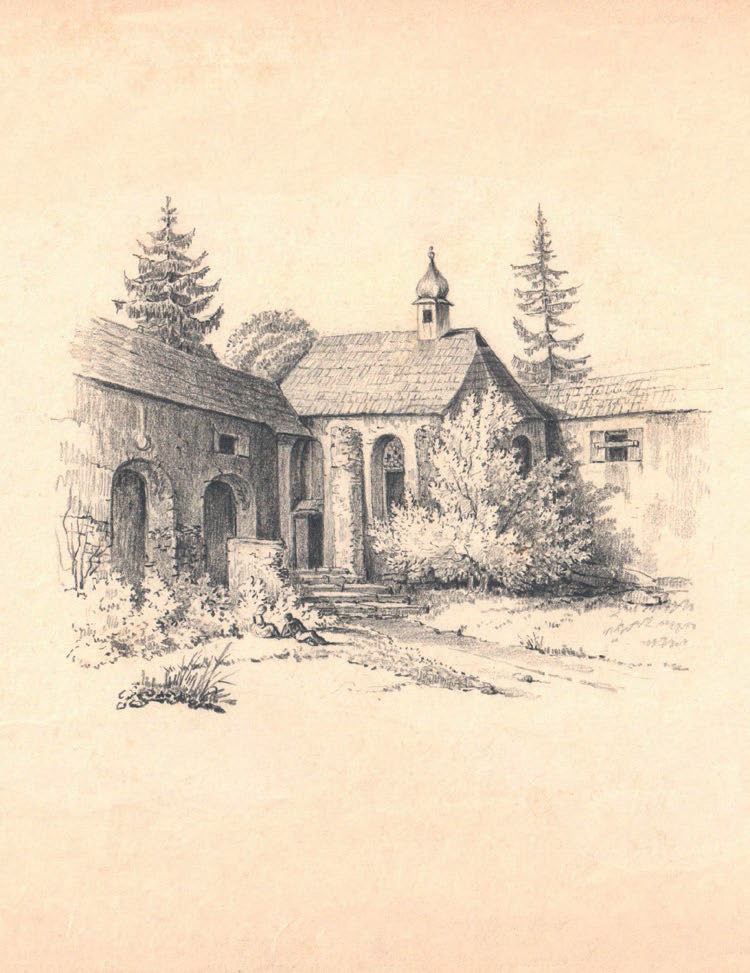 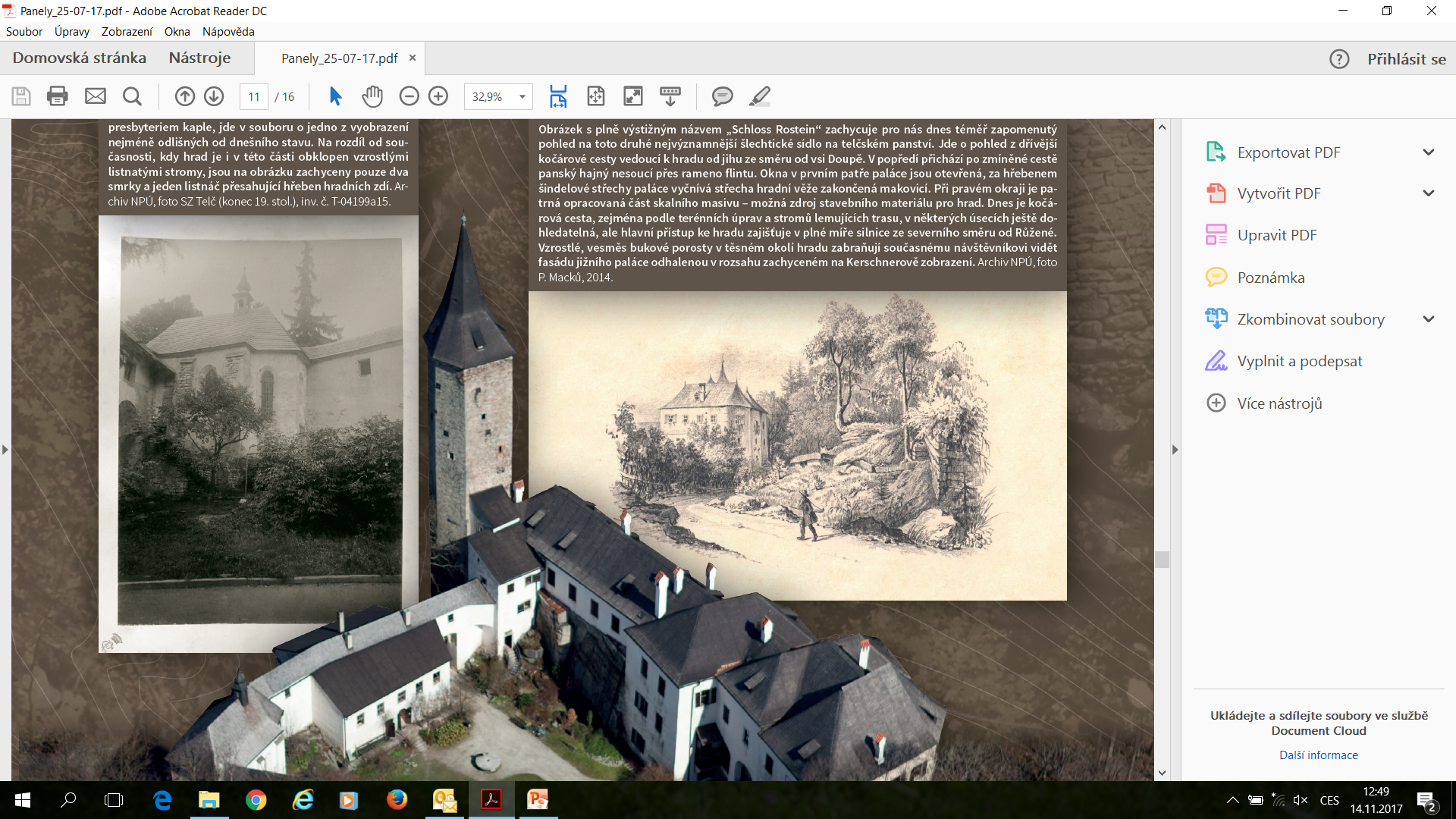 Hrad Roštejn
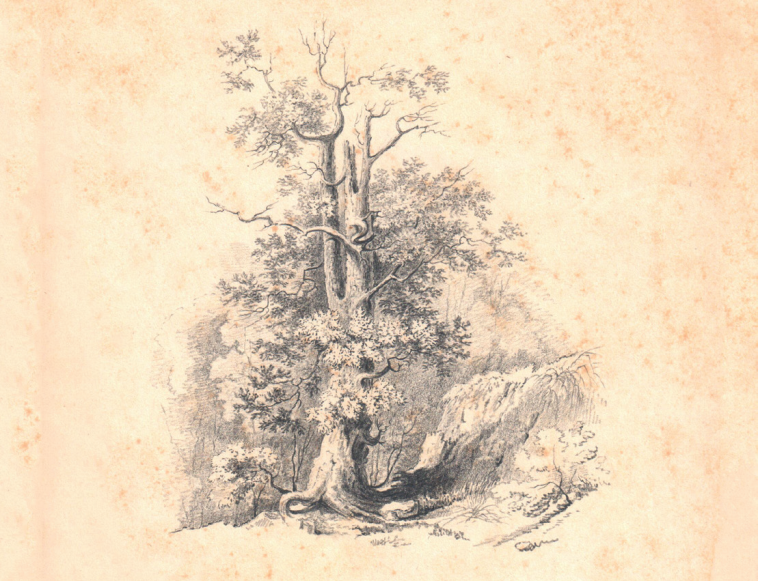 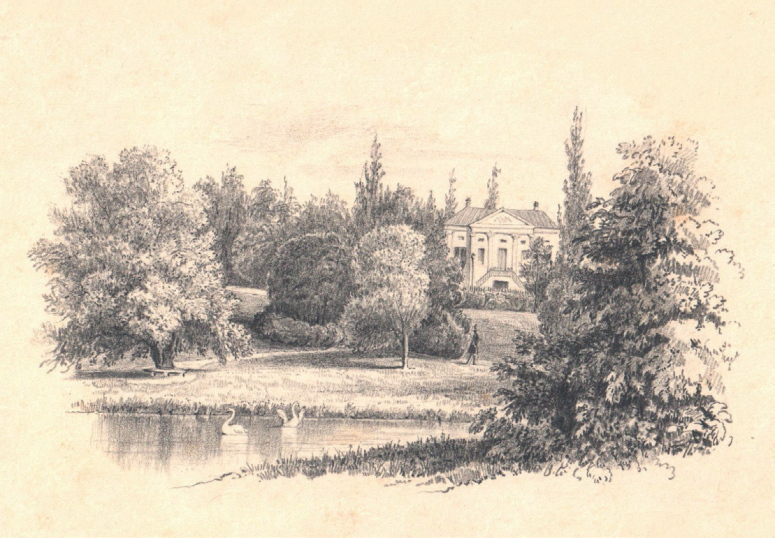 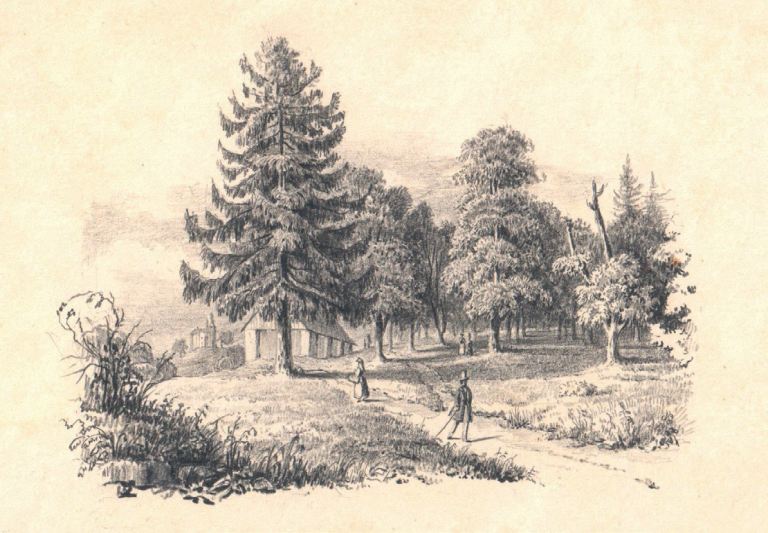 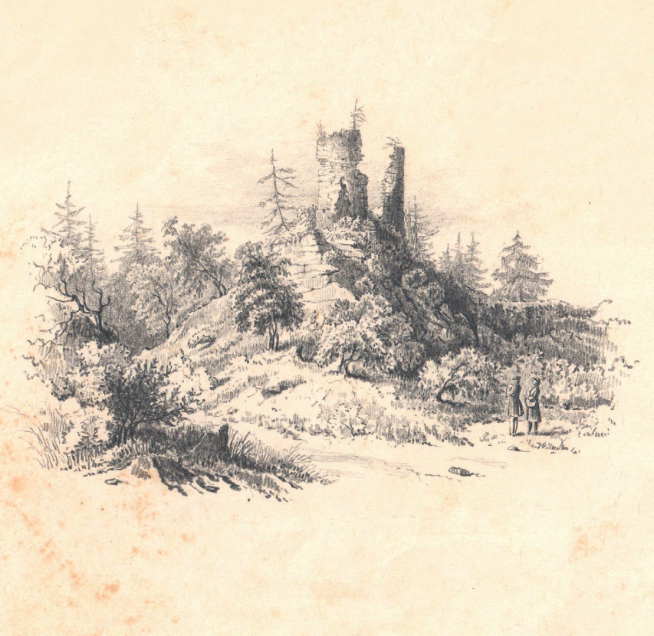 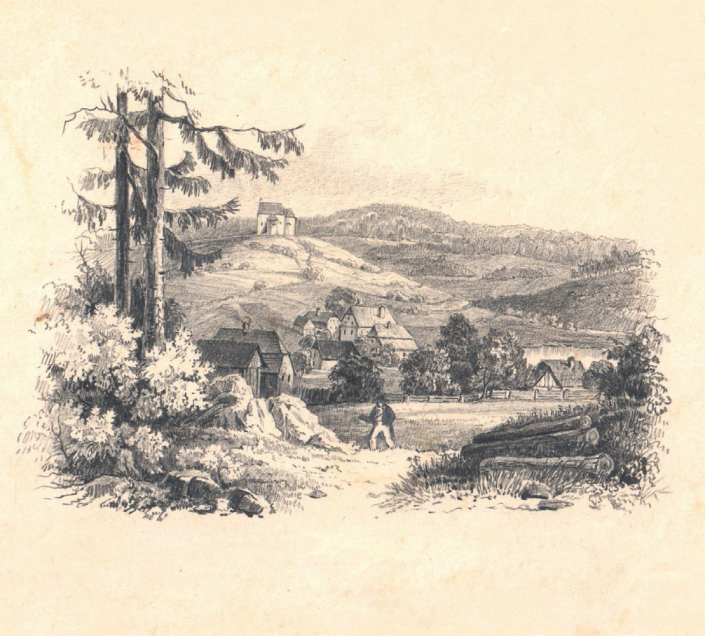 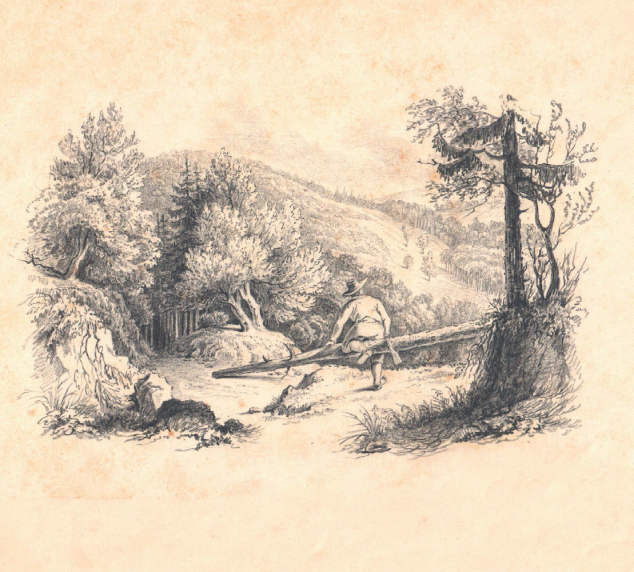 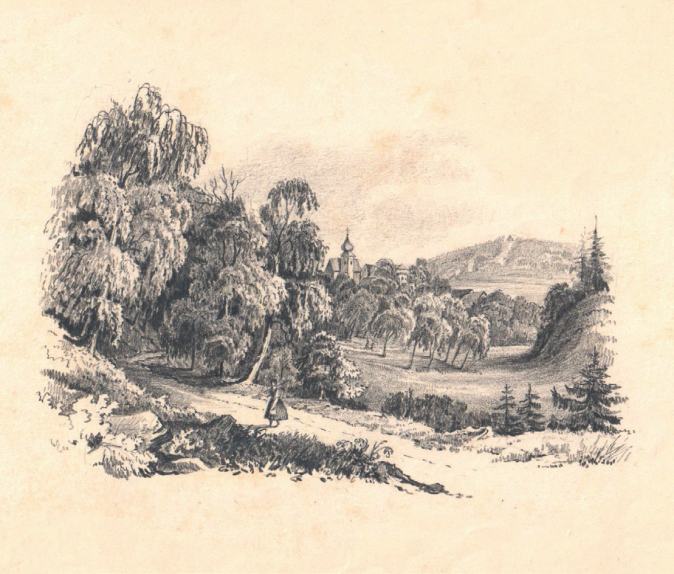 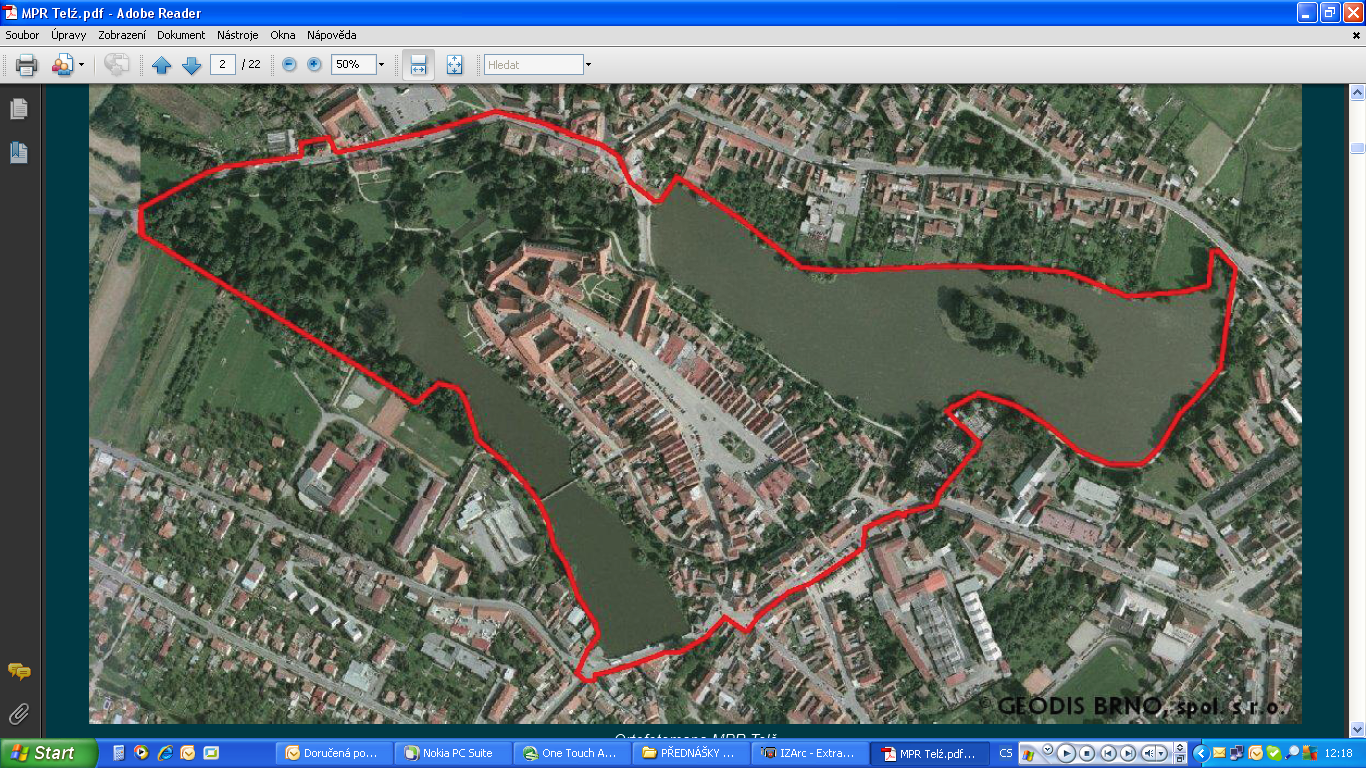 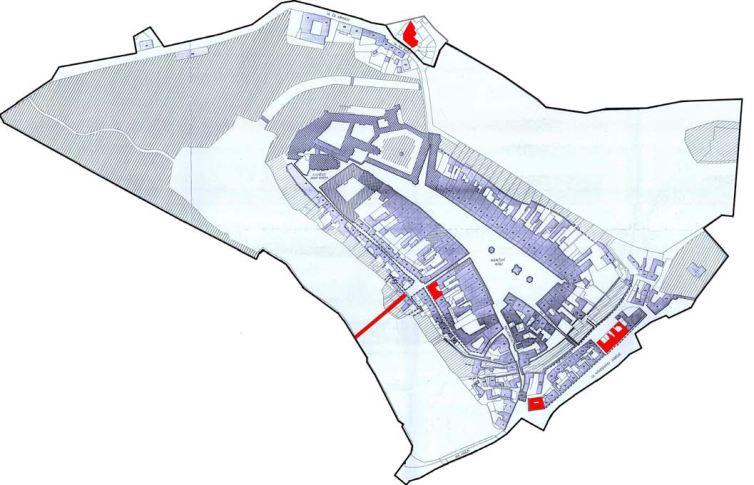 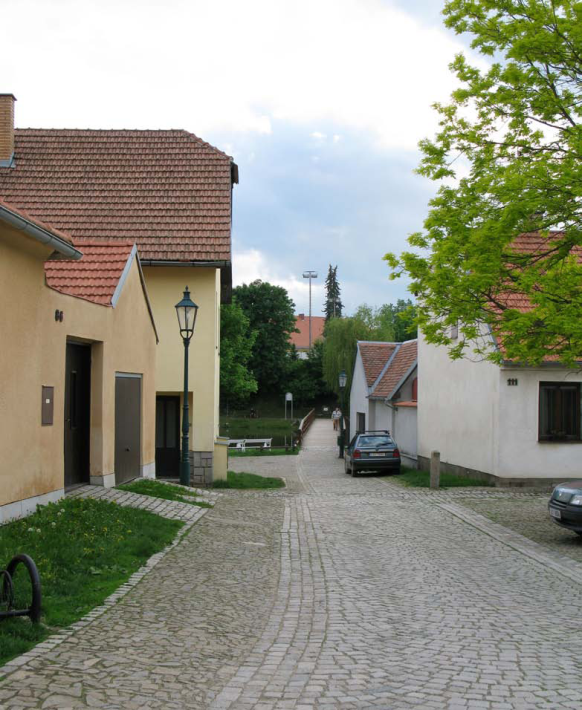 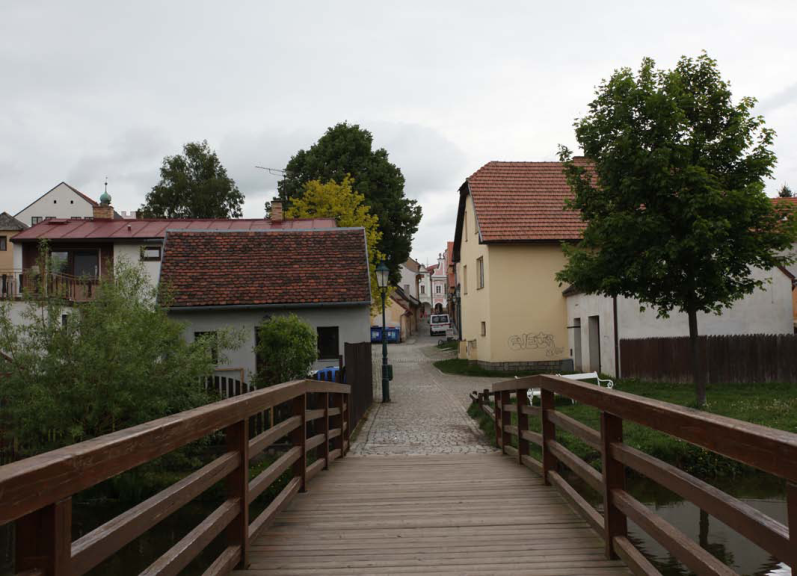 Belpská lávka
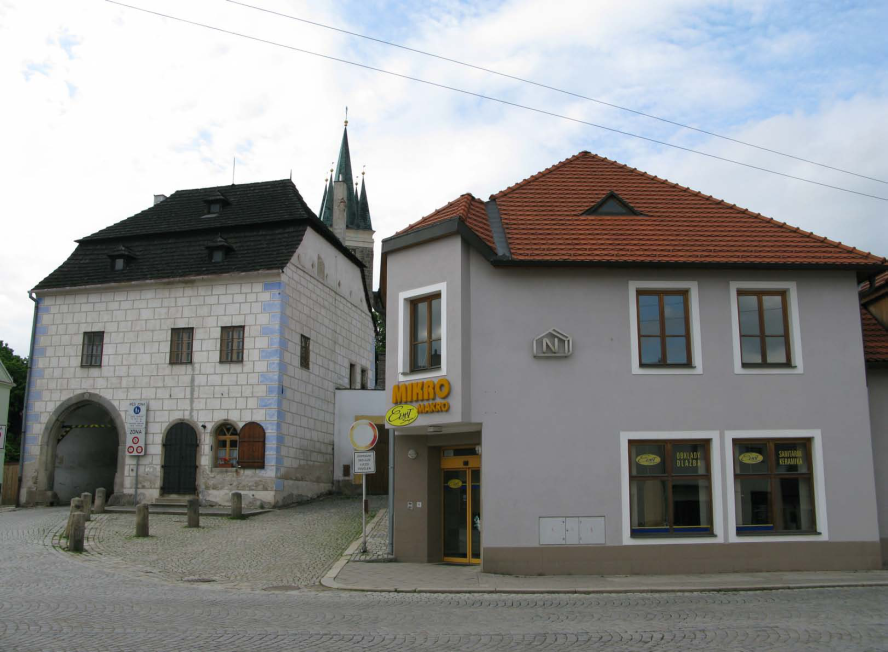 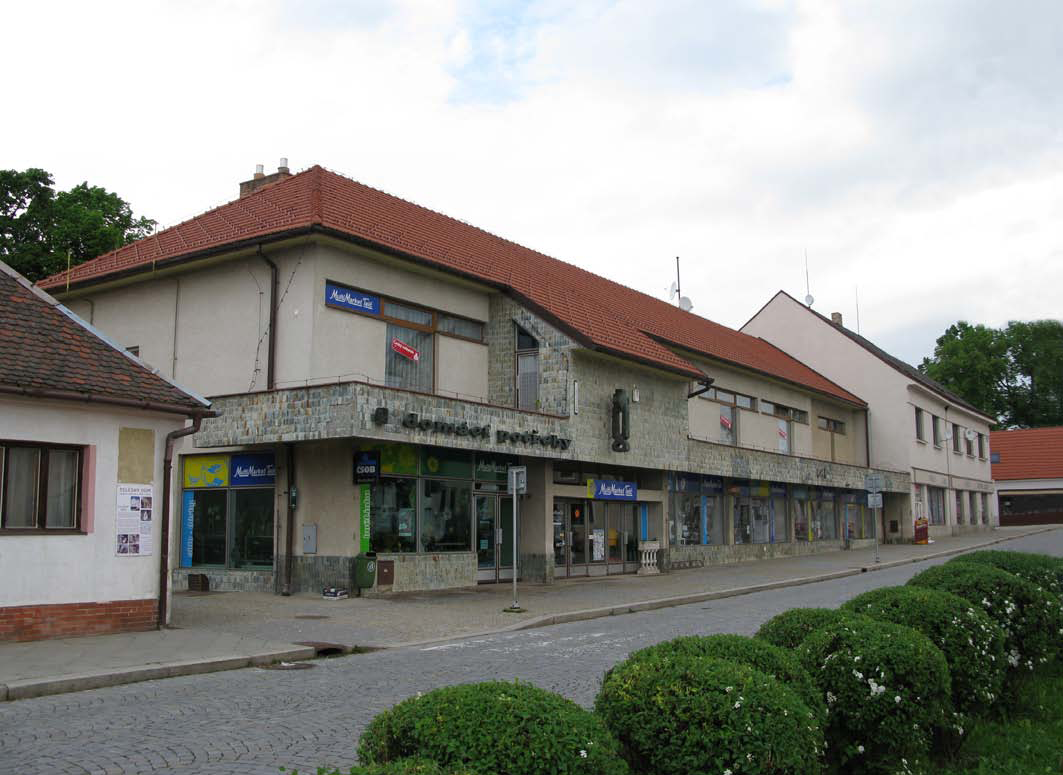 Čp. 375
Čp. 74 a 75
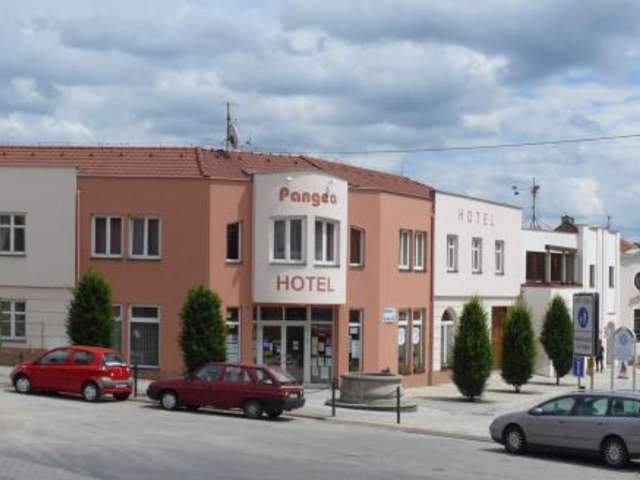 Čp. 450
Kol. r. 1900
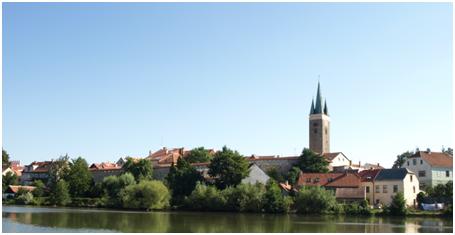 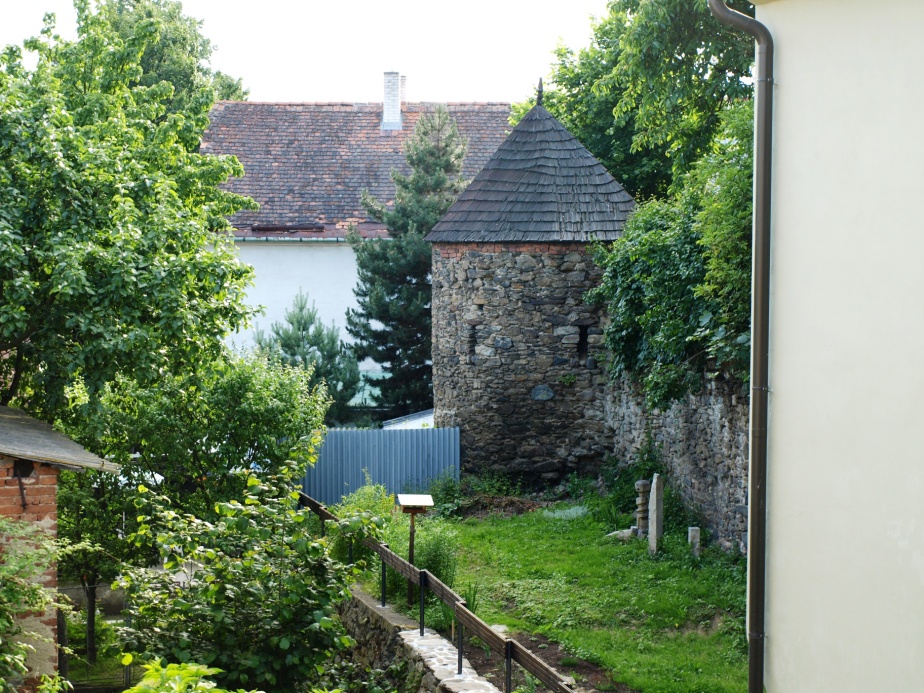 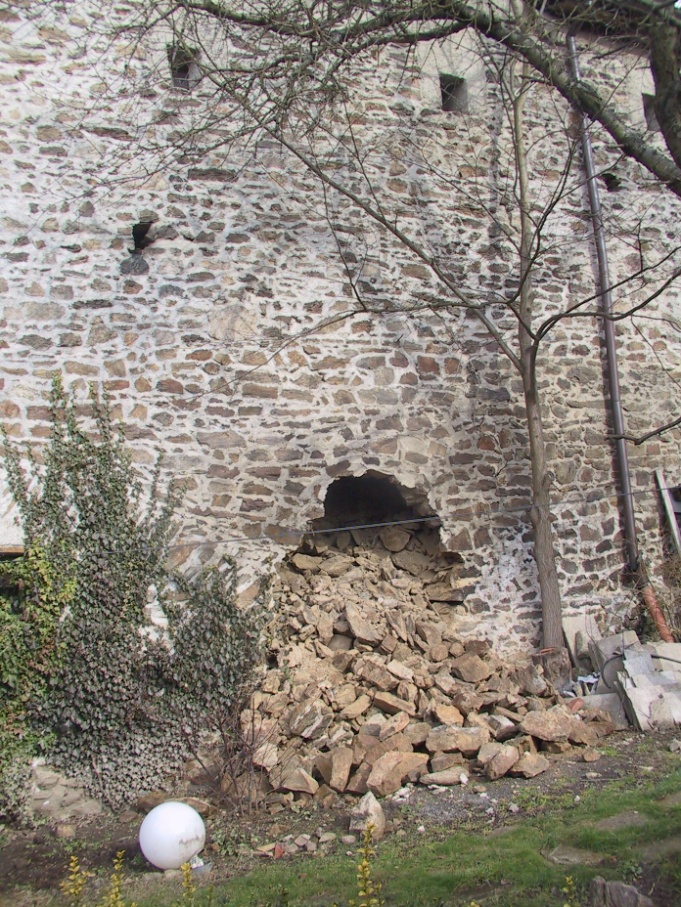 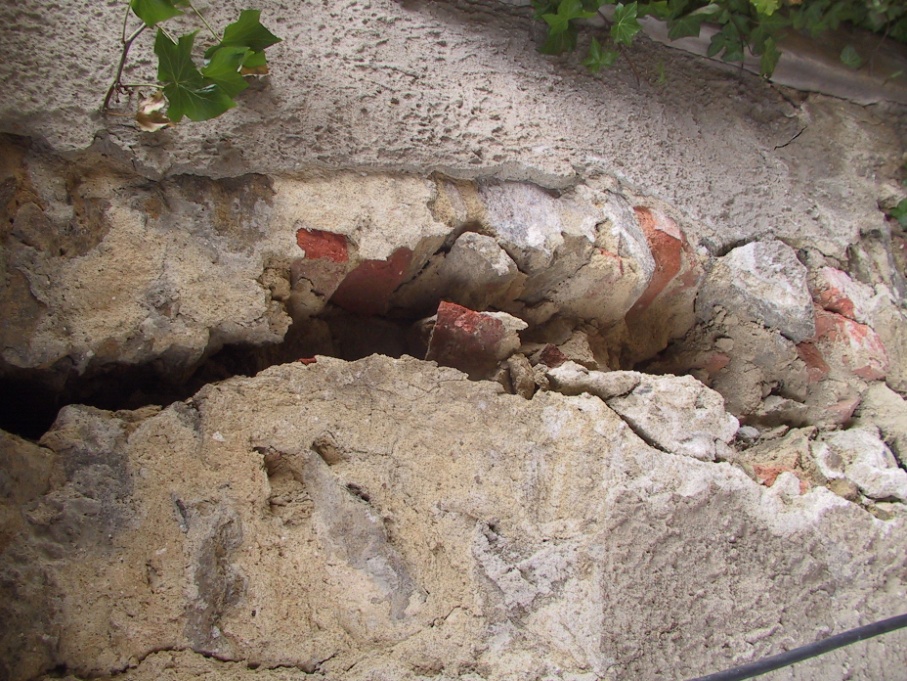 Monitoring návštěvnosti v České republice (zdroj: CzechTourism)
Základní údaje o projektu

Trvání:			04/2012 – 03/2013
	
Počet lokalit			45

Typy lokalit			památky UNESCO 
				Horské lokality
				Lázeňská místa
				Ostatní (hrady, zámky,  přírodní památky,…)
Návštěvnost podle typu památek
České památky UNESCO – znalost a návštěvnost
Dokázal/a byste vyjmenovat tři z našich UNESCO památek?
České památky UNESCO – znalost a návštěvnost
Navštívil/a jste v posledních pěti letech některou českou památku UNESCO, tj. tato památka byla převažujícím důvodem Vaší návštěvy?
Telč – letní sezona 2012
Source: CzechTourism
Telč – letní sezona 2012, víkend vs. pracovní den
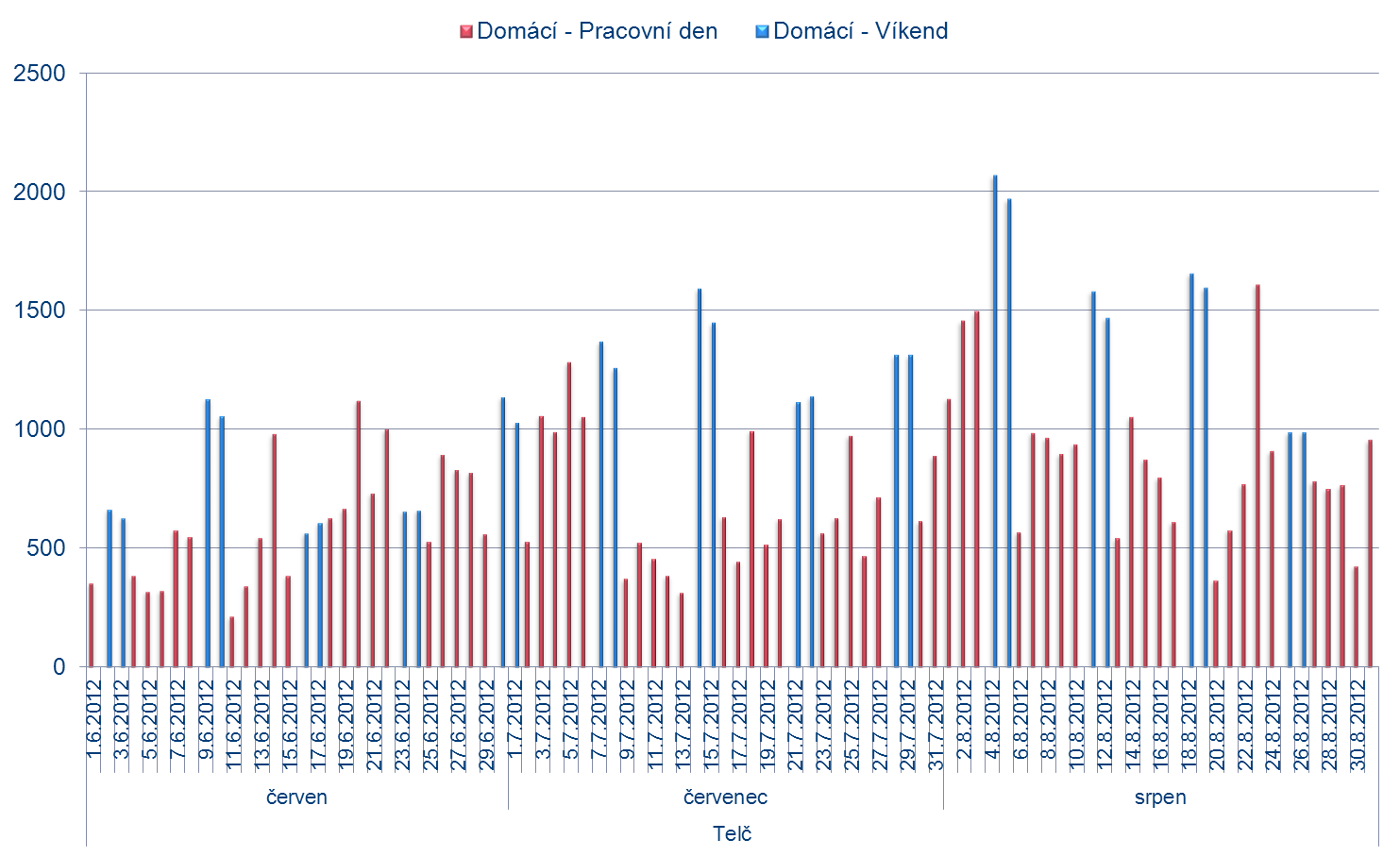 Telč – letní sezona 2012, zahraniční návštěvníci dle národnosti
Telč – letní sezona 2012, denní návštěvnost
Telčské parní léto
Jarmark
Děkuji za pozornost 
Martina Indrová
www.npu.cz
Fotografie: Archiv NPÚ ÚOP Telč, SZ Telč, 
M. Indrová, P. a M. Veličkovi, V. Mašát